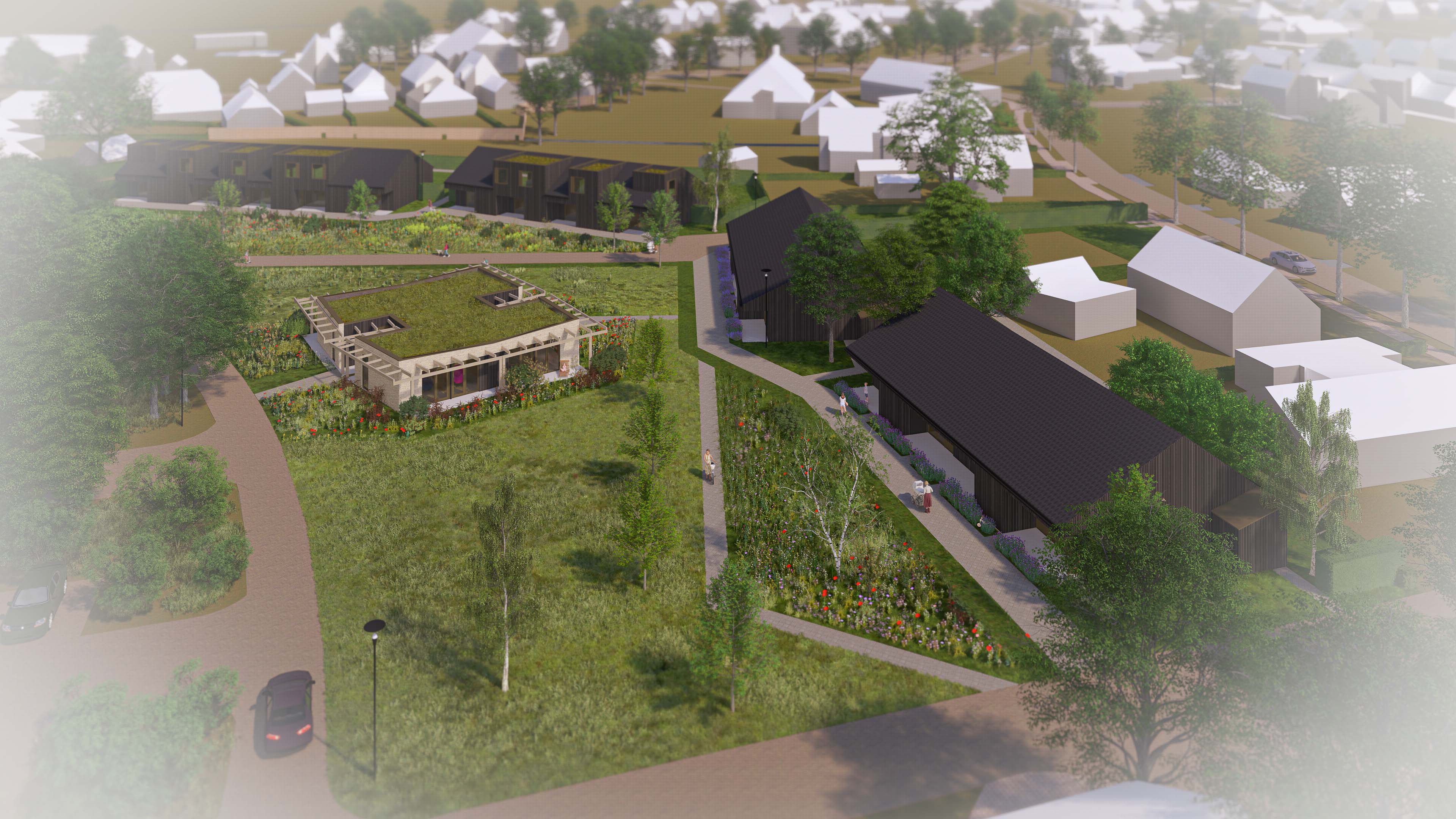 Planpresentatie 
Torenstraat, Sellingen
15 maart 2024
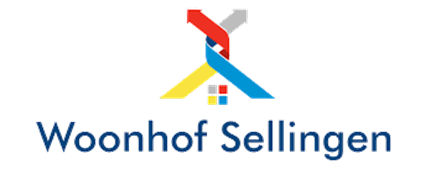 Betrokken partijen 


Initiatief:


Ontwikkeling:


Planuitwerking:
Een woonvorm voor verschillende doelgroepen midden in het dorp.
Een plek voor Sellingers om samen op een prachtige en historische locatie te wonen.
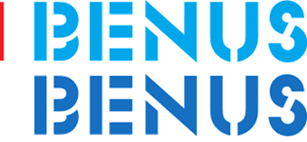 Ontwikkeling van een unieke locatie, rekening houdend met de omgeving en gedragen door het dorp.
Wensen woningbouw:

Overheden 30% nieuwbouw sociale huur;
Woonhof Sellingen; 
Betaalbare koopwoningen voor jongeren en ouderen
Zorgwoningen (mantelzorg)
Betrokken partijen 


Initiatief:


Ontwikkeling:


Planuitwerking:
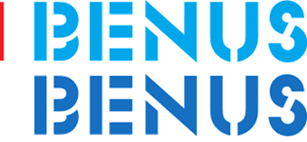 -    Ontwikkeling- realisatie 9+2 koopwoningen
Ontwikkeling- realisatie- exploitatie 4 zorgwoningen
Ontwikkeling- realisatie 8 huurwoningen
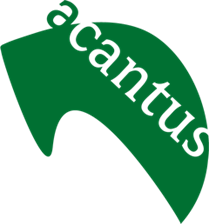 -    Exploitatie 8 huurwoningen
Kaders planuitwerking:

Behoud groene dorpse ruimte
Verbinding met het dorp
Collectieve sfeer met een open structuur
Invulling woonprogramma (totaal 23 woningen)
Betrokken partijen 


Initiatief:


Ontwikkeling:


Planuitwerking:
Gebiedsanalyse (afgerond) 
Modellen studie (afgerond)
Landschappelijke invulling
Stedenbouwkundige invulling
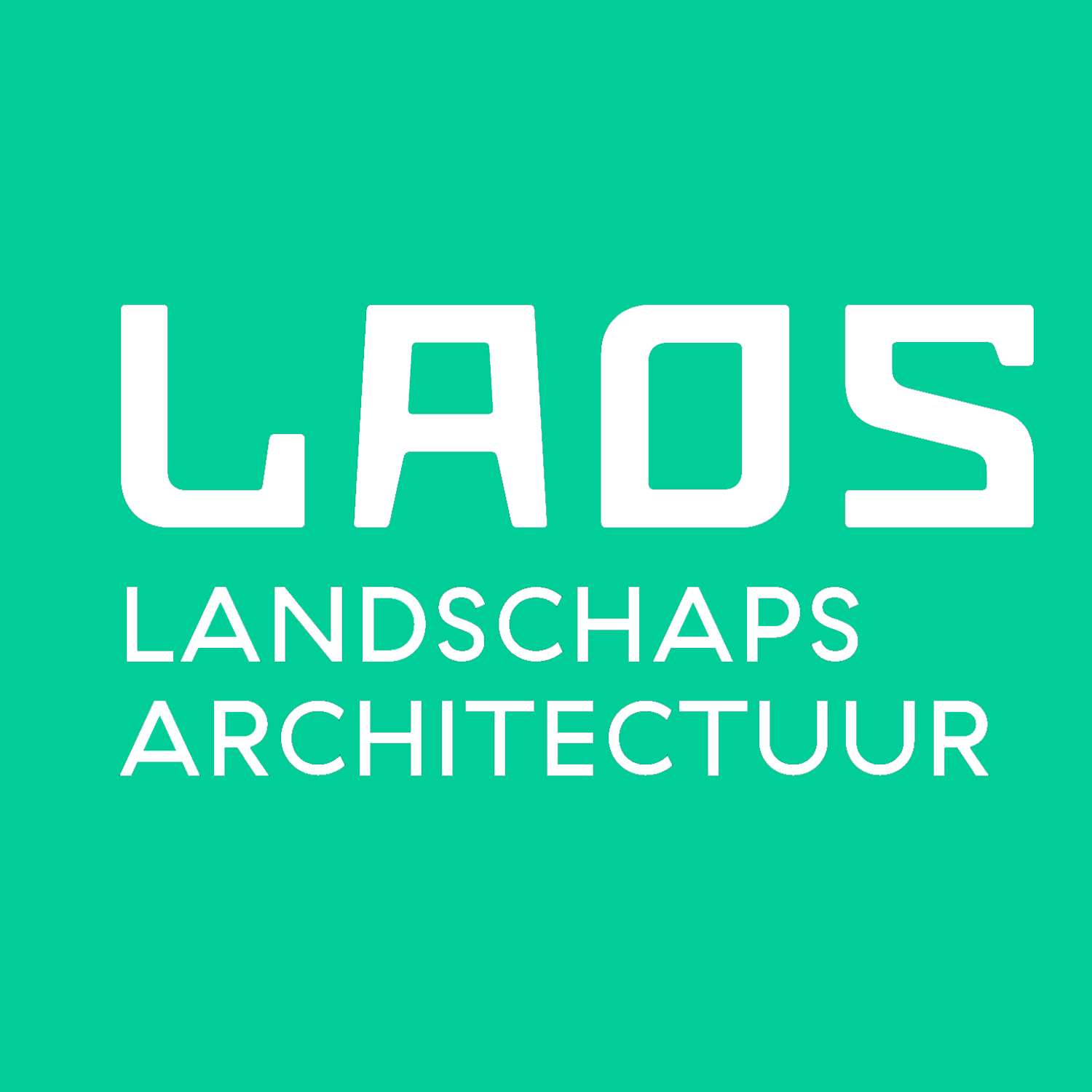 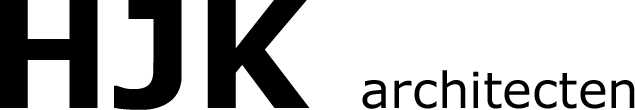 Ontwerp koopwoningen
Ontwerp zorgwoningen
Ontwerp sociale huurwoningen
Gebiedsanalyse _historie_
Planuitwerking


Voortraject


Schetsontwerp
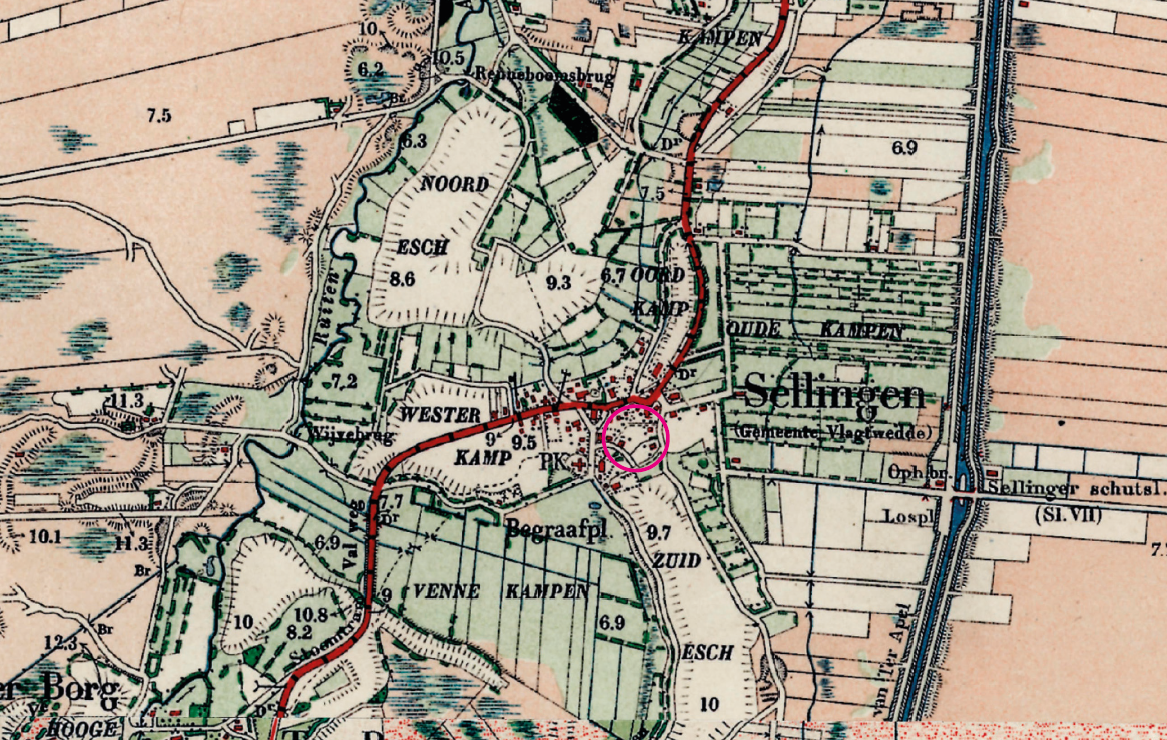 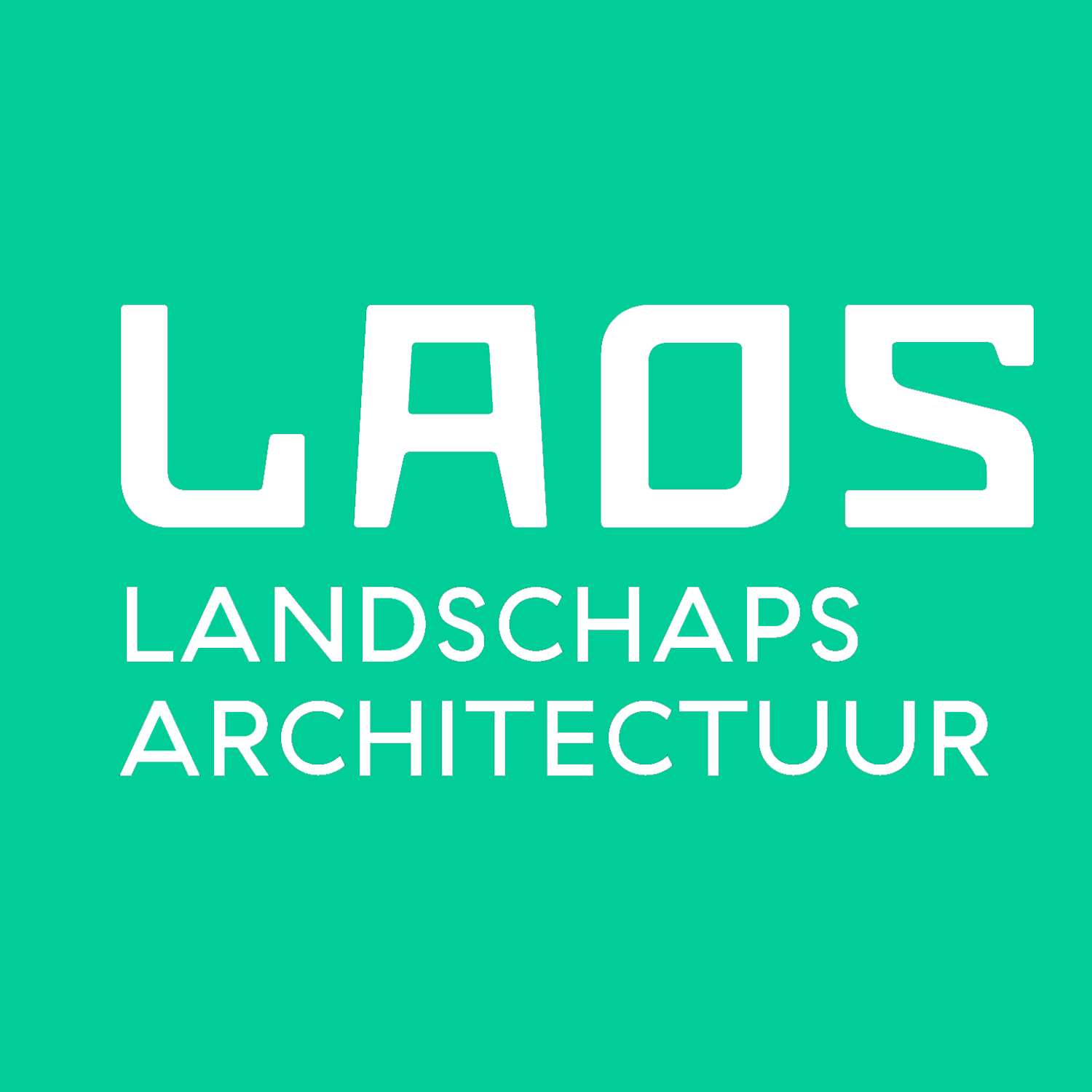 Gebiedsanalyse _hoogtekaart_
Planuitwerking


Voortraject


Schetsontwerp
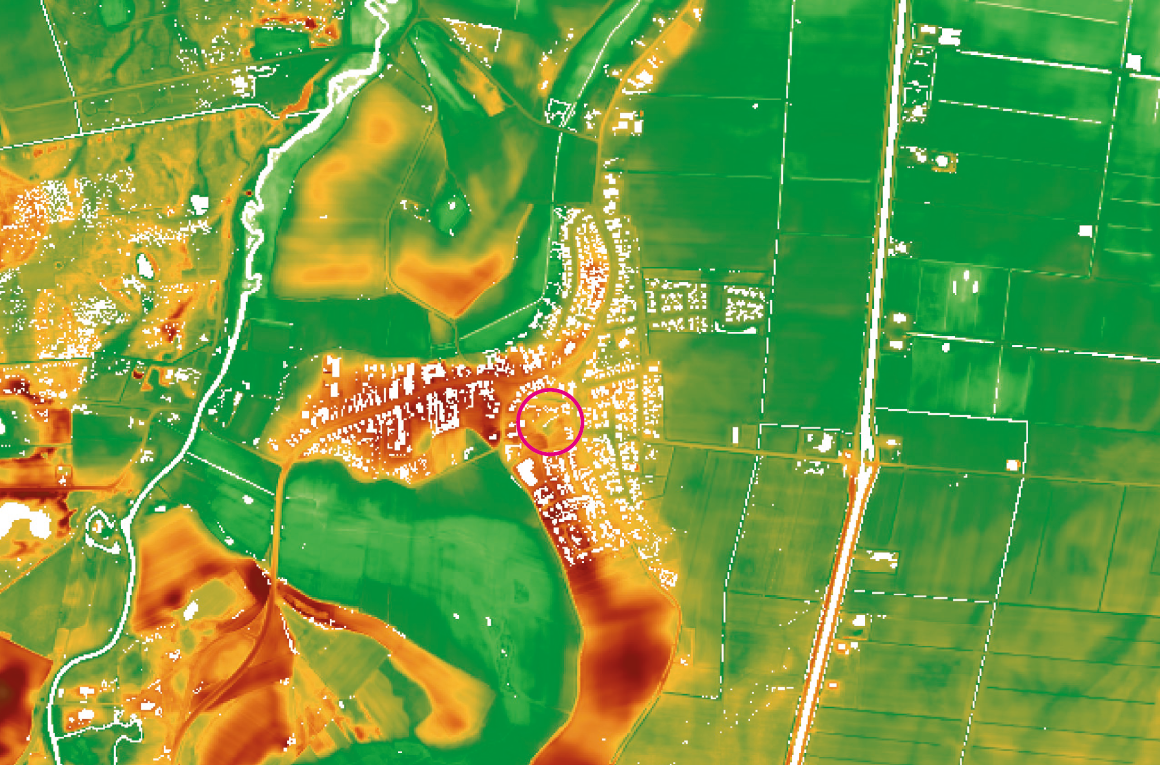 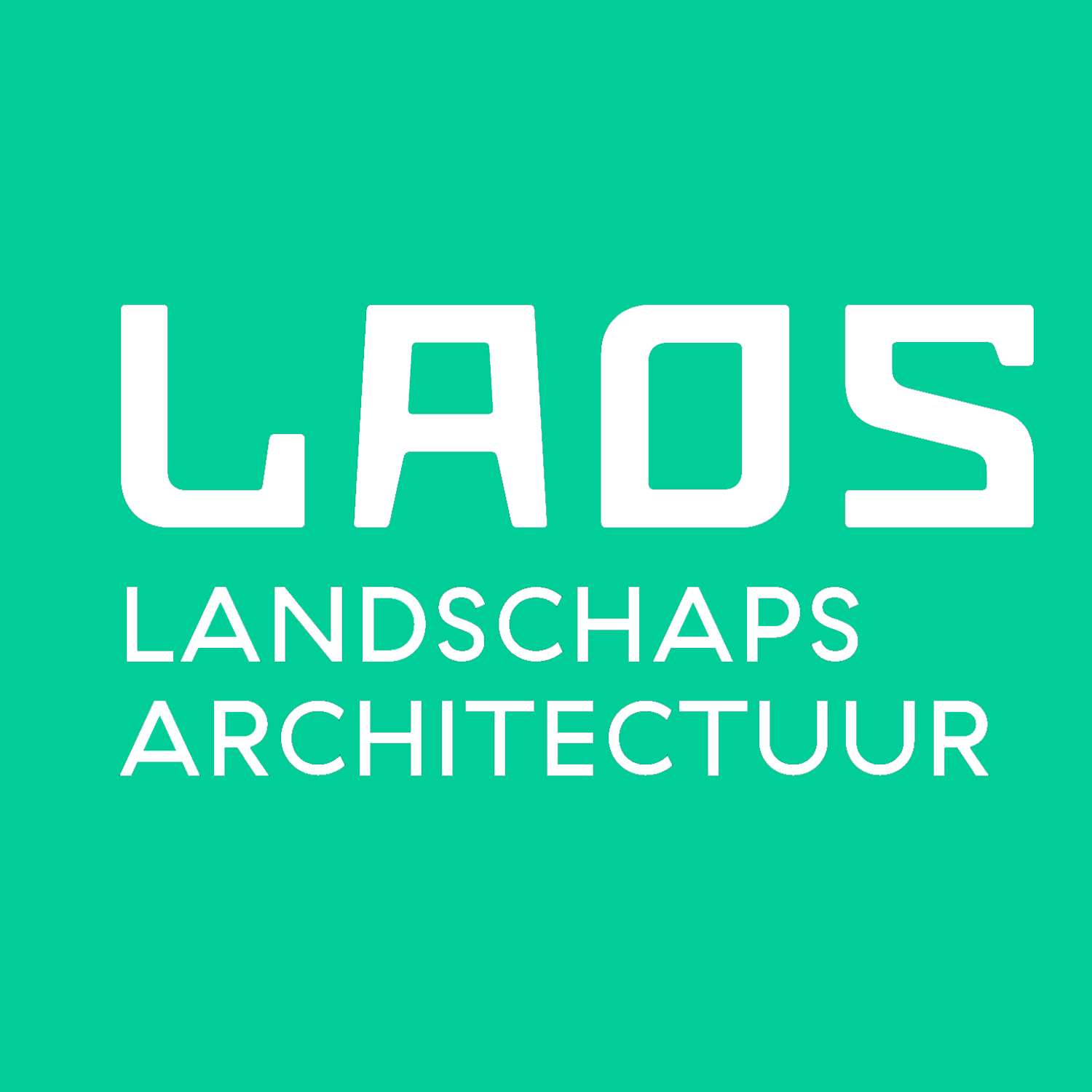 Gebiedsanalyse _luchtfoto_
Planuitwerking


Voortraject


Schetsontwerp
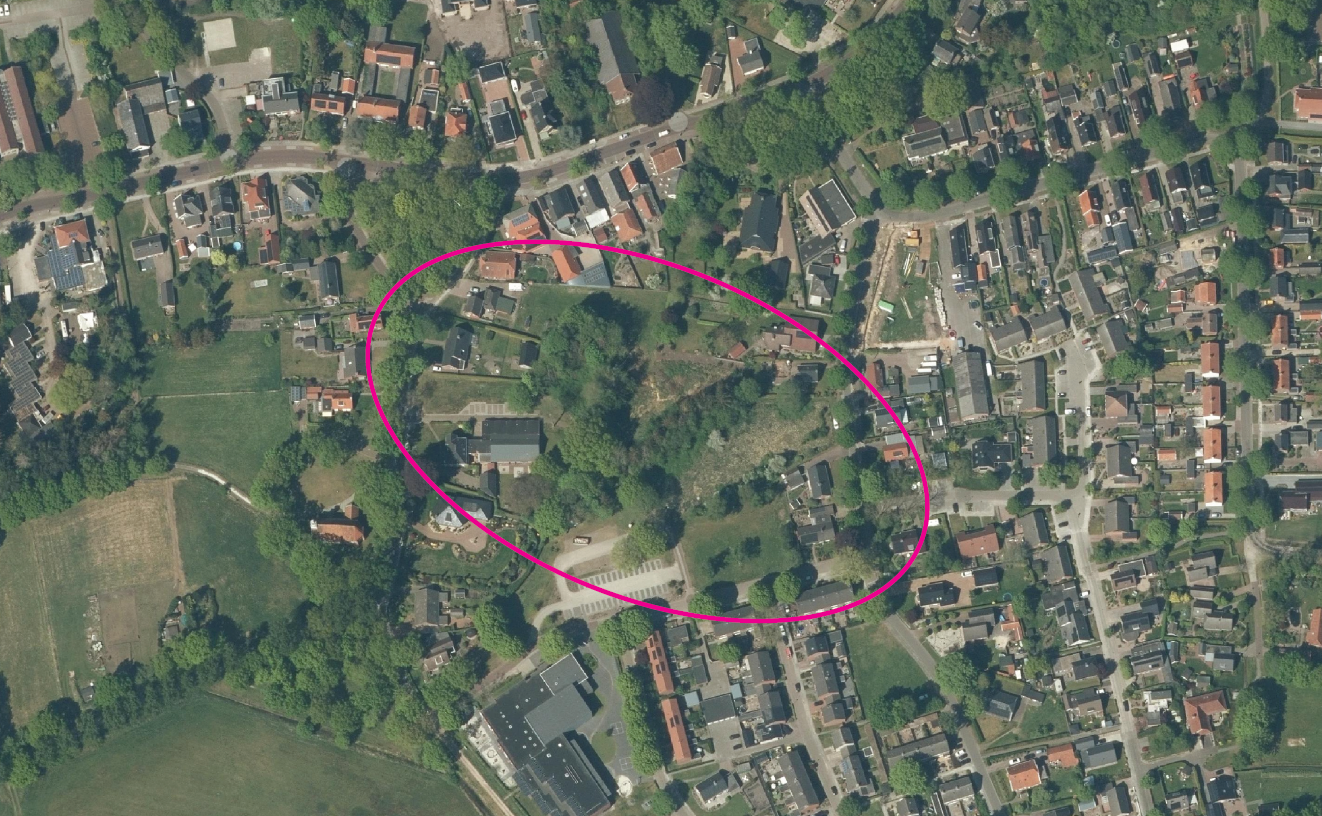 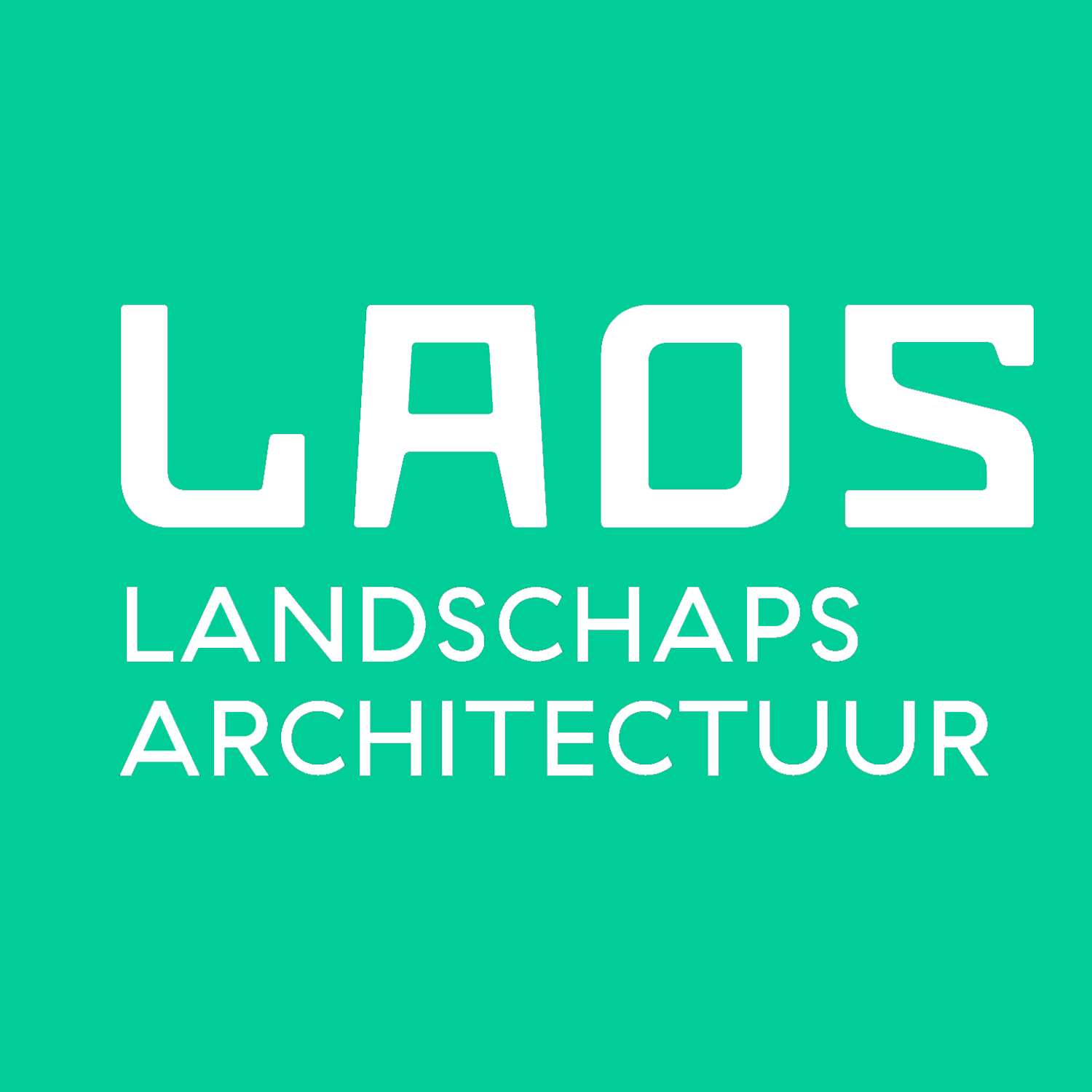 Gebiedsanalyse _kadastraal_
Planuitwerking


Voortraject


Schetsontwerp
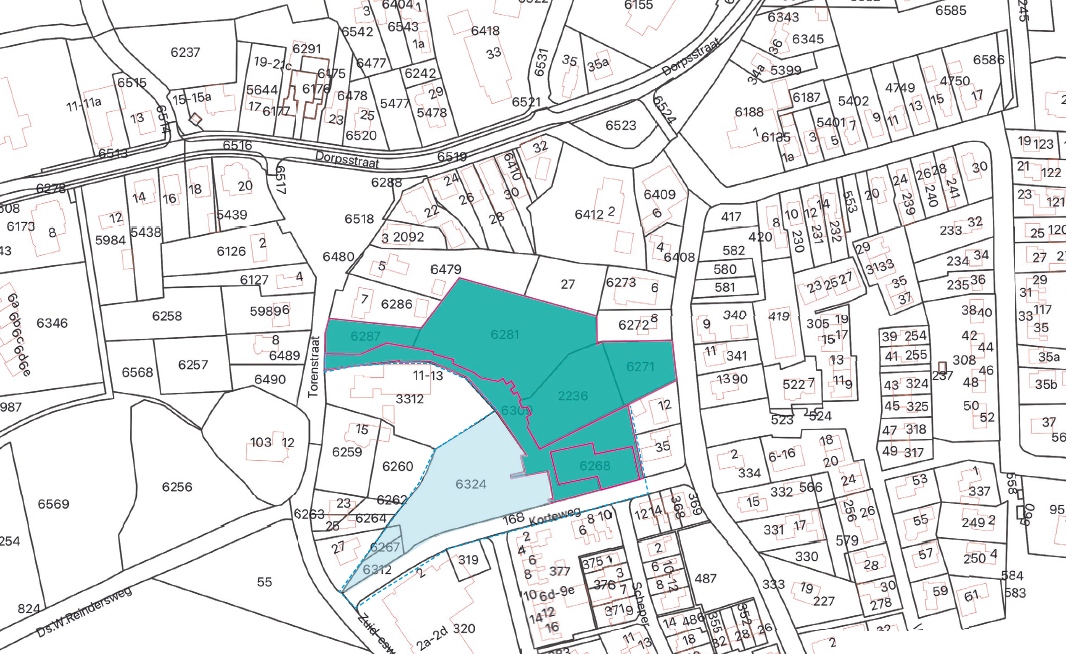 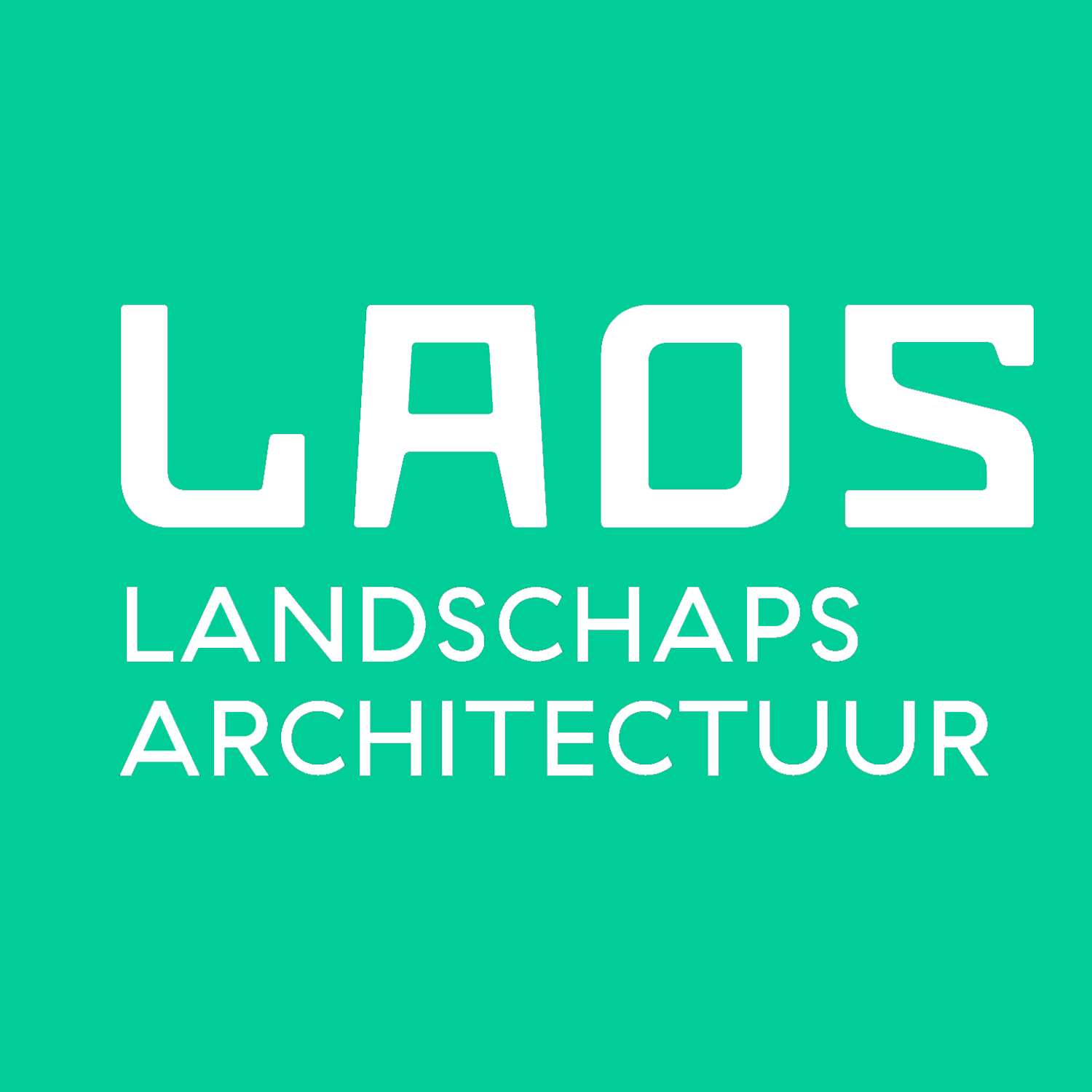 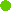 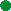 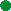 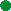 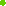 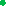 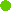 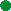 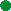 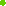 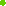 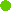 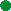 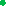 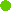 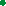 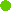 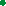 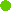 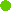 Ontwerp uitgangspunten
Planuitwerking


Voortraject


Schetsontwerp
Verbinding met het dorp
Nieuw groene ruimte
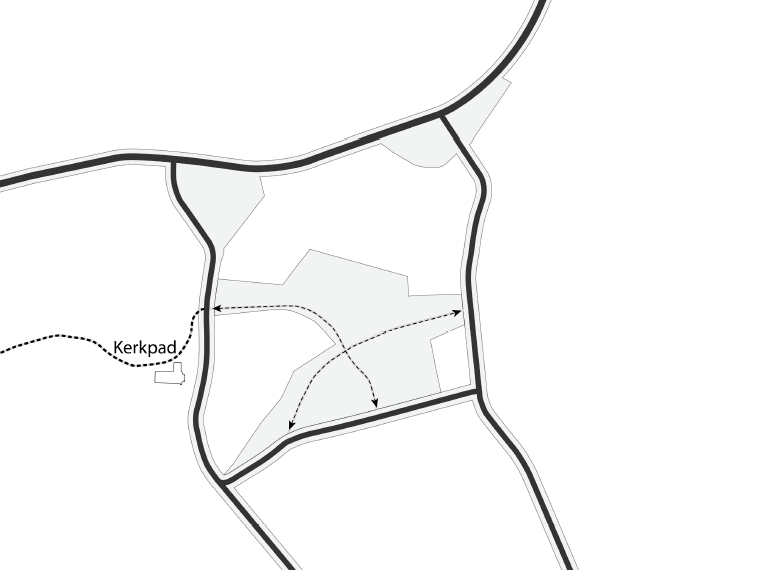 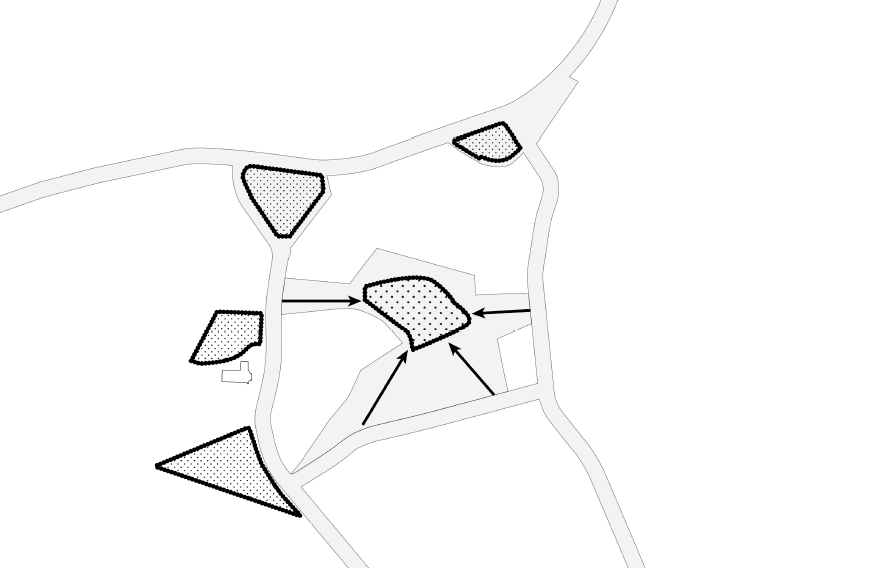 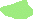 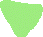 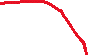 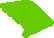 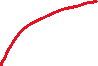 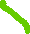 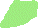 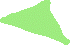 Collectieve sfeer en open structuur
Bestaande bomen koesteren
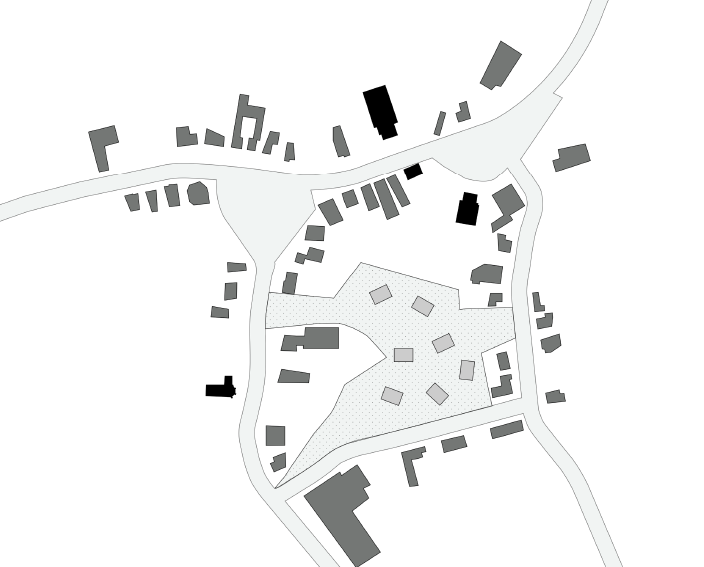 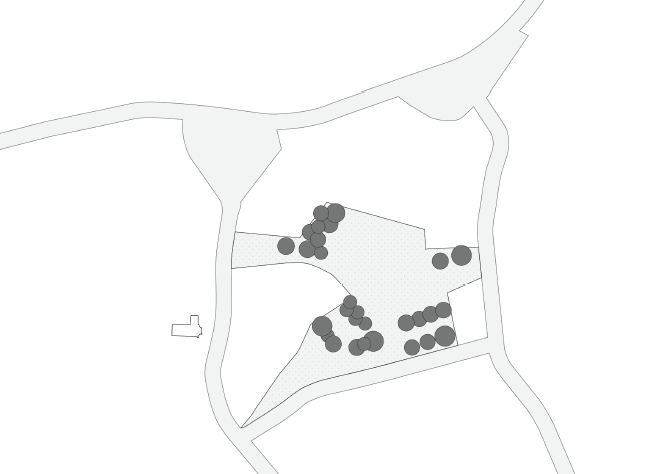 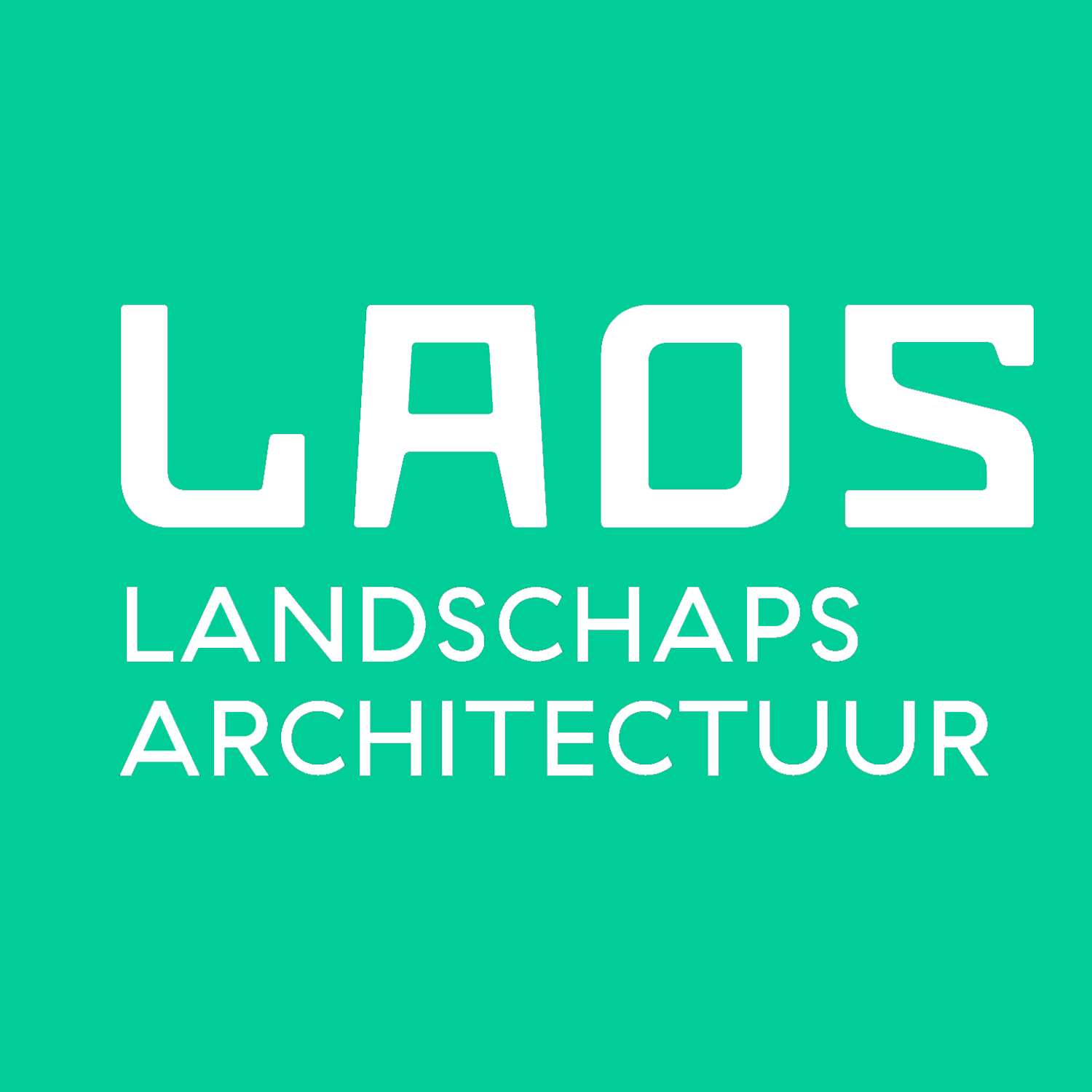 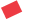 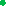 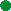 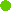 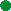 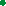 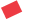 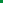 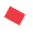 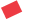 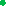 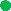 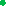 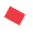 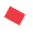 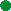 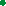 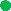 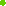 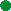 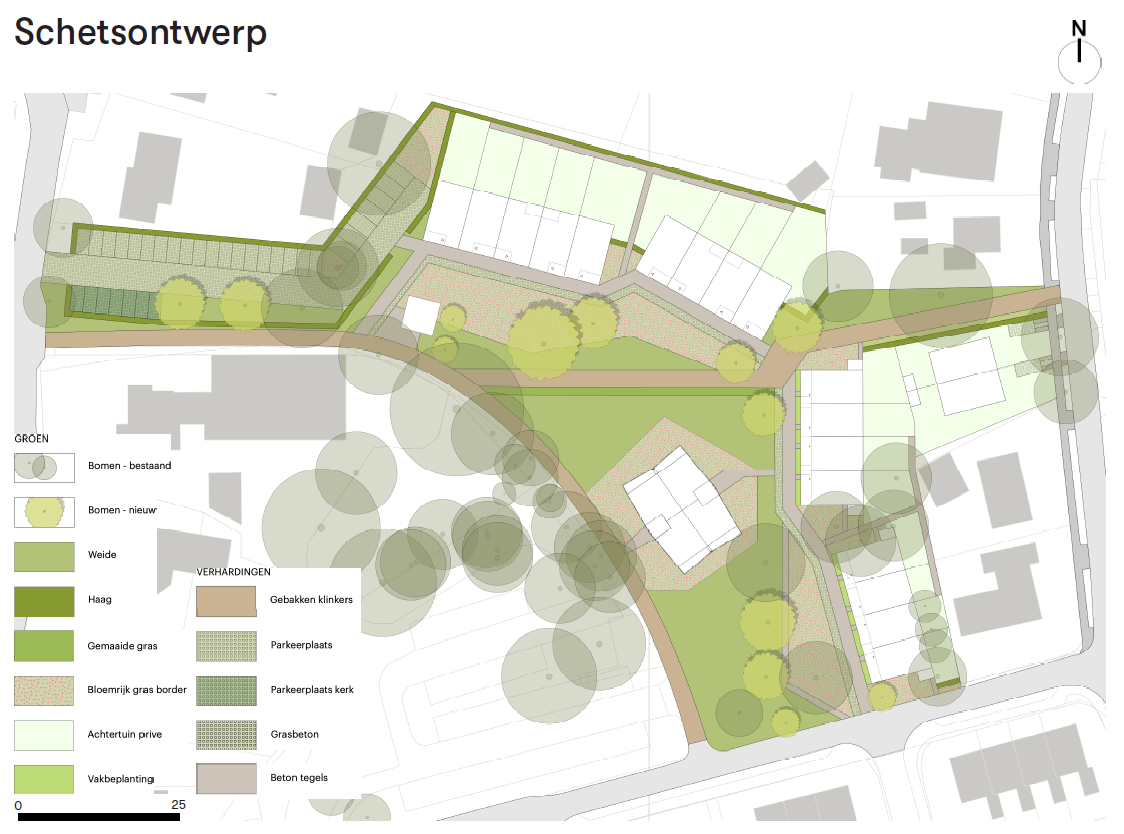 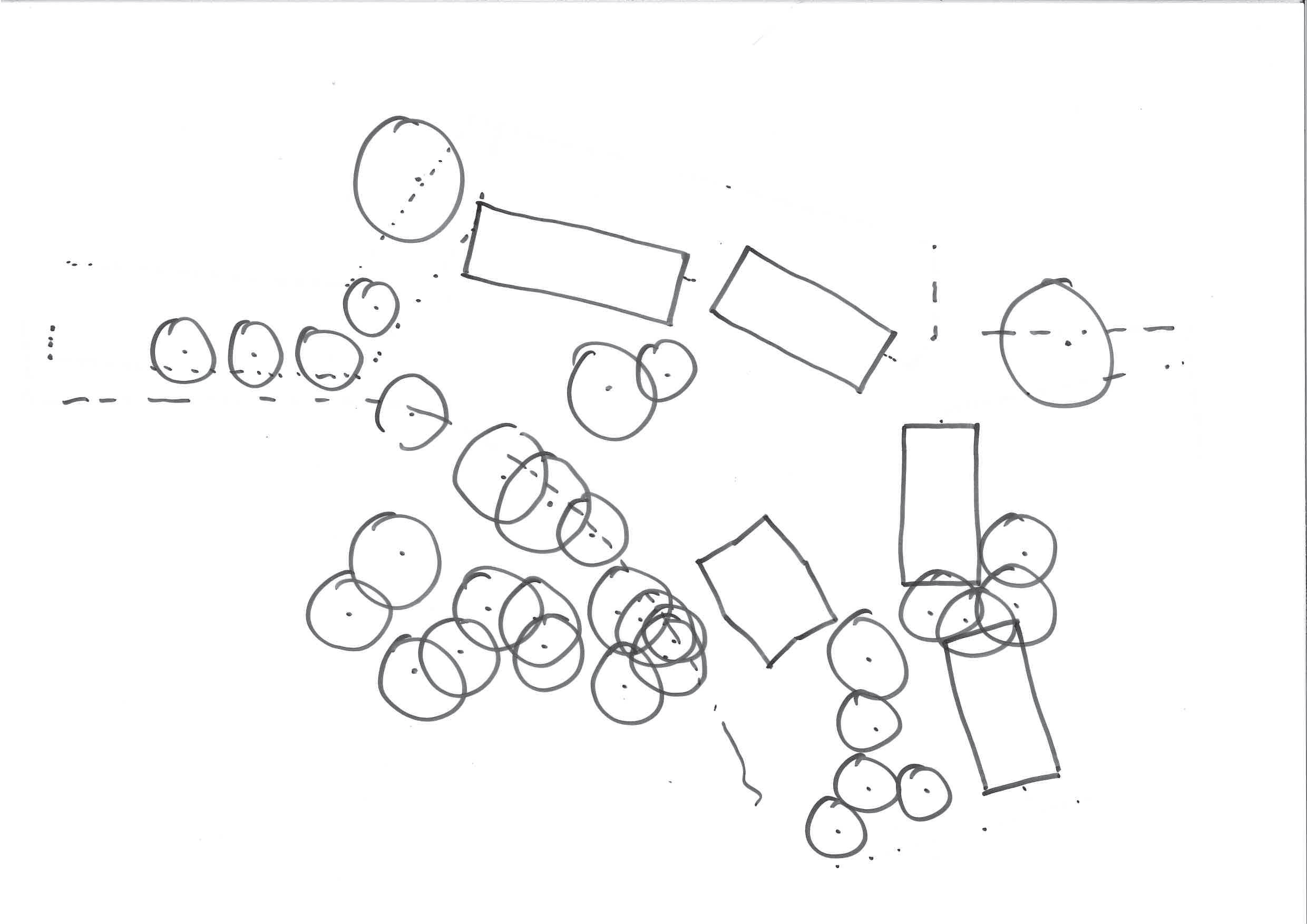 Ontwerp uitgangspunten
Planuitwerking


Voortraject


Schetsontwerp
9 koopwoningen
8 sociale huurwoningen
4 zorgwoningen
2 koopwoningen
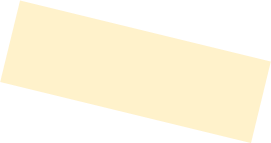 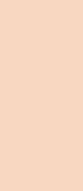 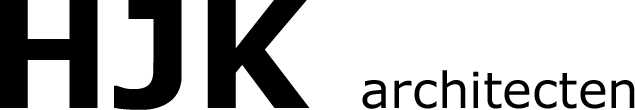 9 Koopwoningen
(levensloopbestendig)
Planuitwerking


Voortraject


Schetsontwerp

9 Koopwoningen

8 Sociale huurwoningen

4 Zorgwoningen

(2 Koopwoningen)
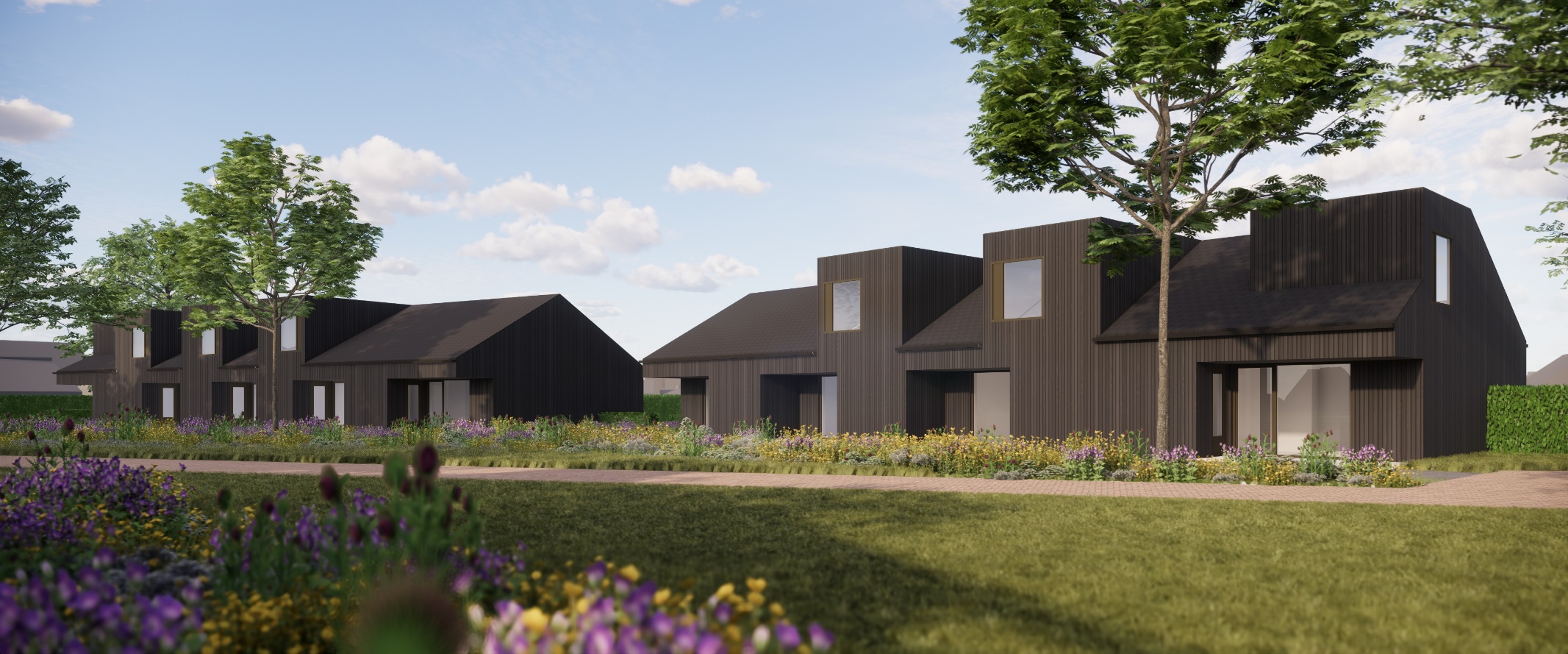 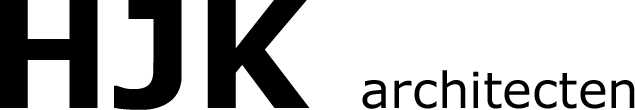 8 Sociale huurwoningen
(levensloopbestendig)
Planuitwerking


Voortraject


Schetsontwerp

9 Koopwoningen

8 Sociale huurwoningen

4 Zorgwoningen

(2 Koopwoningen)
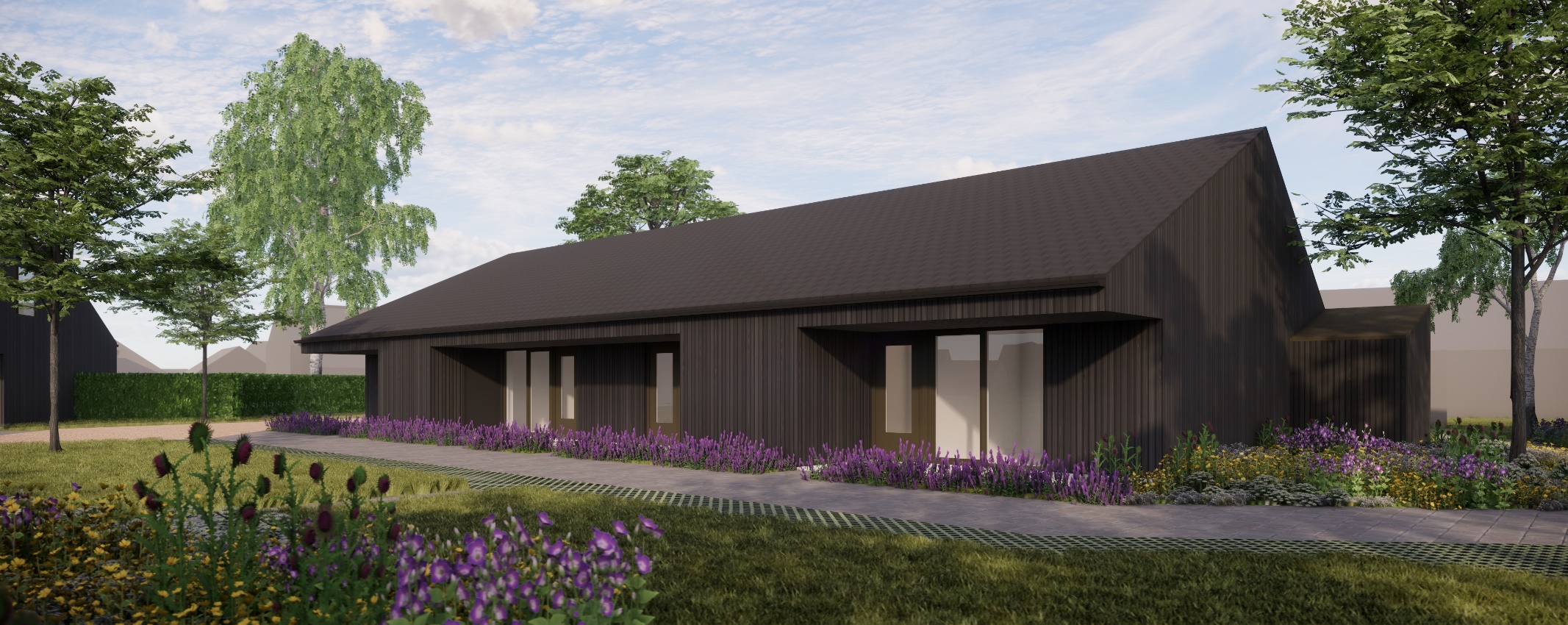 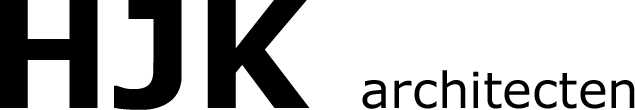 4 Zorgwoningen
Planuitwerking


Voortraject


Schetsontwerp

9 Koopwoningen

8 Sociale huurwoningen

4 Zorgwoningen

(2 Koopwoningen)
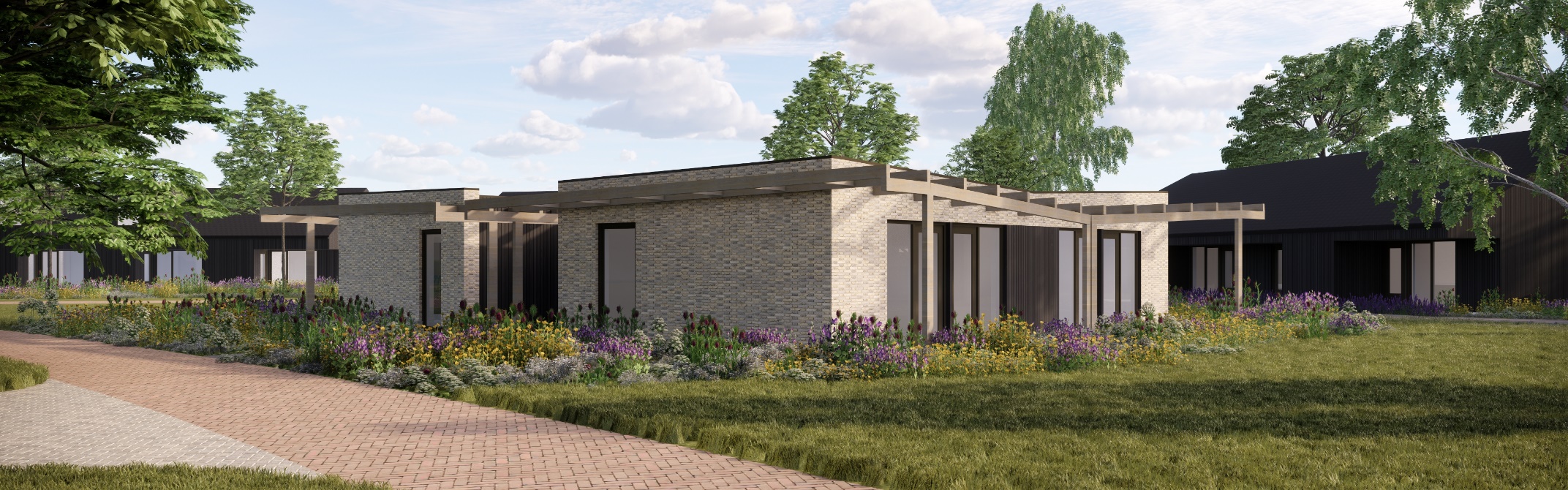 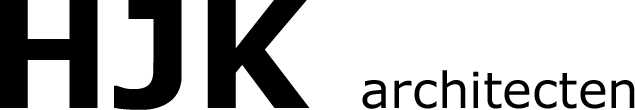 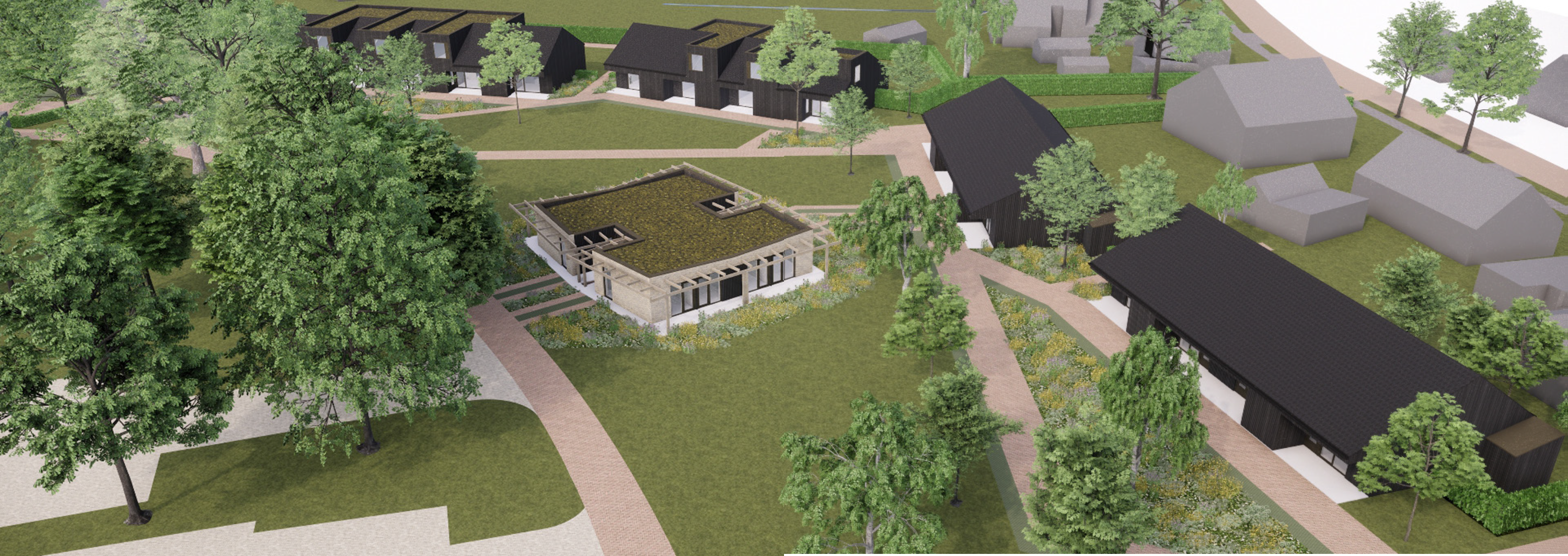 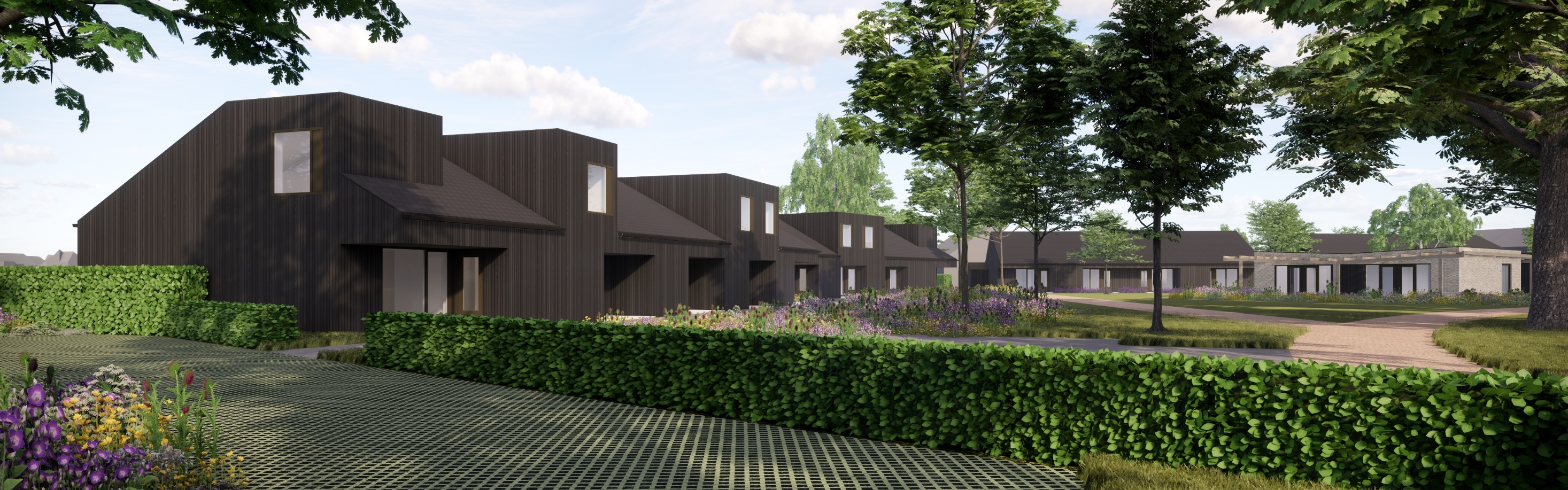 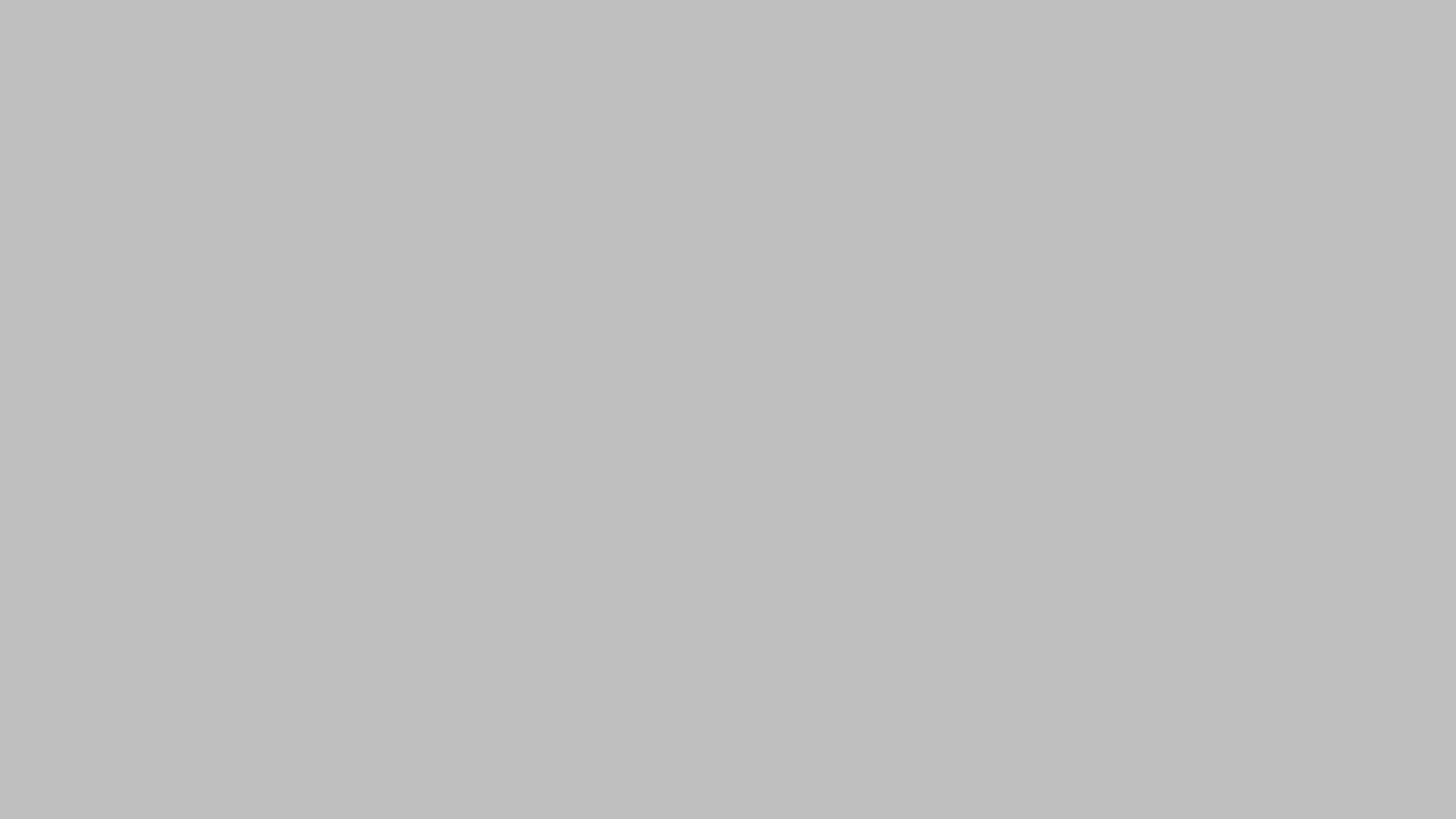 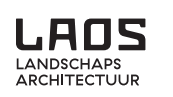 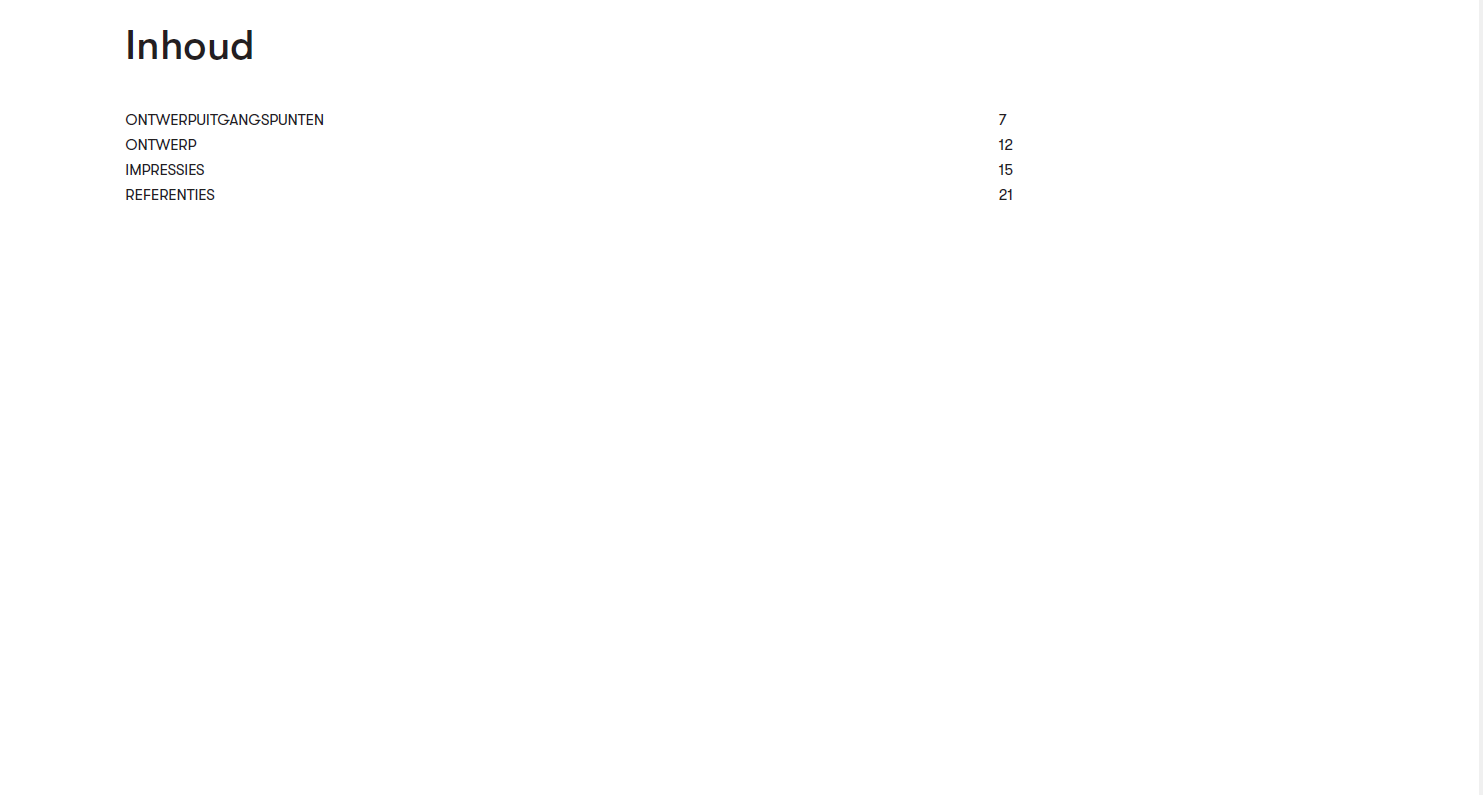 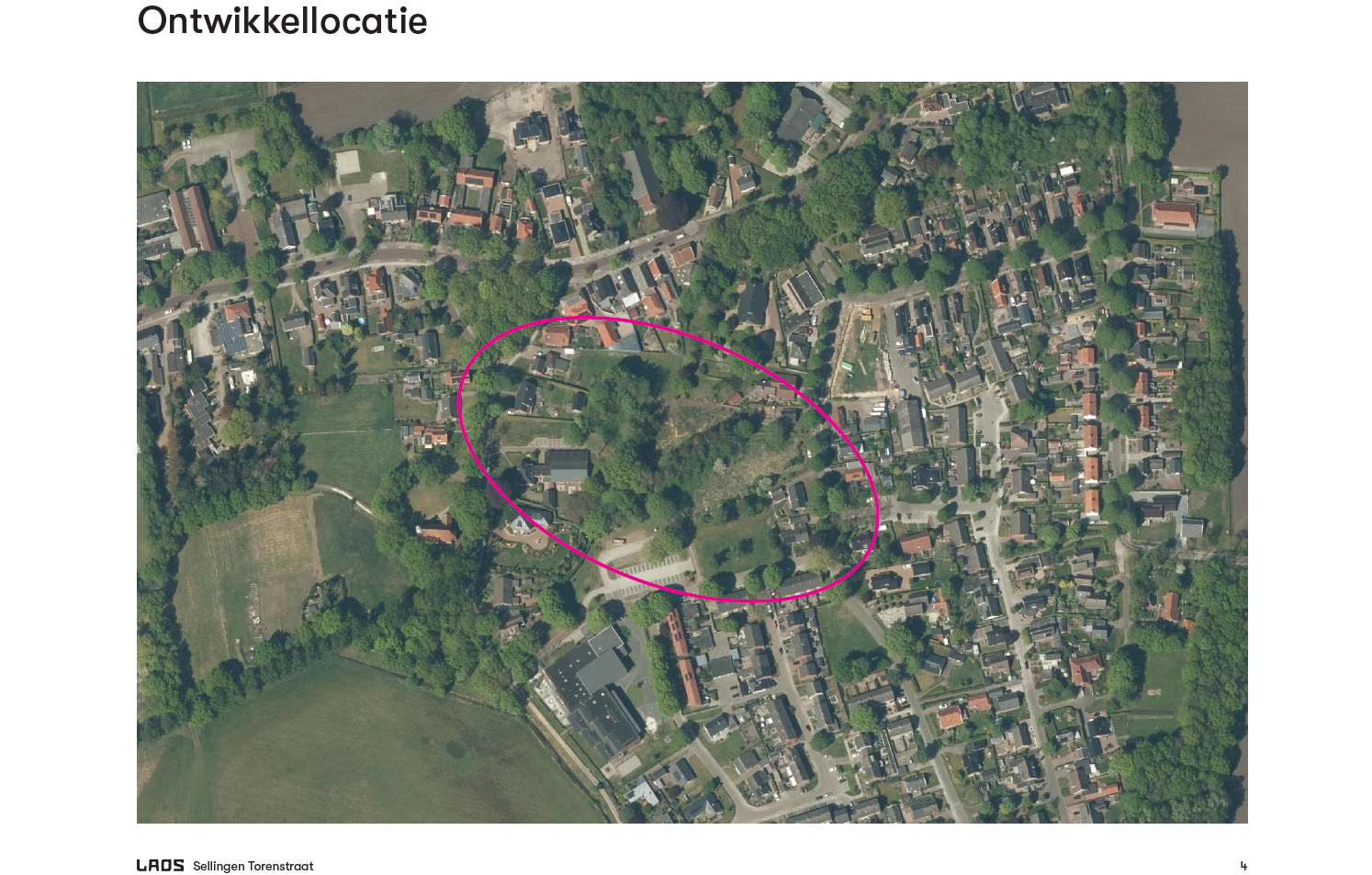 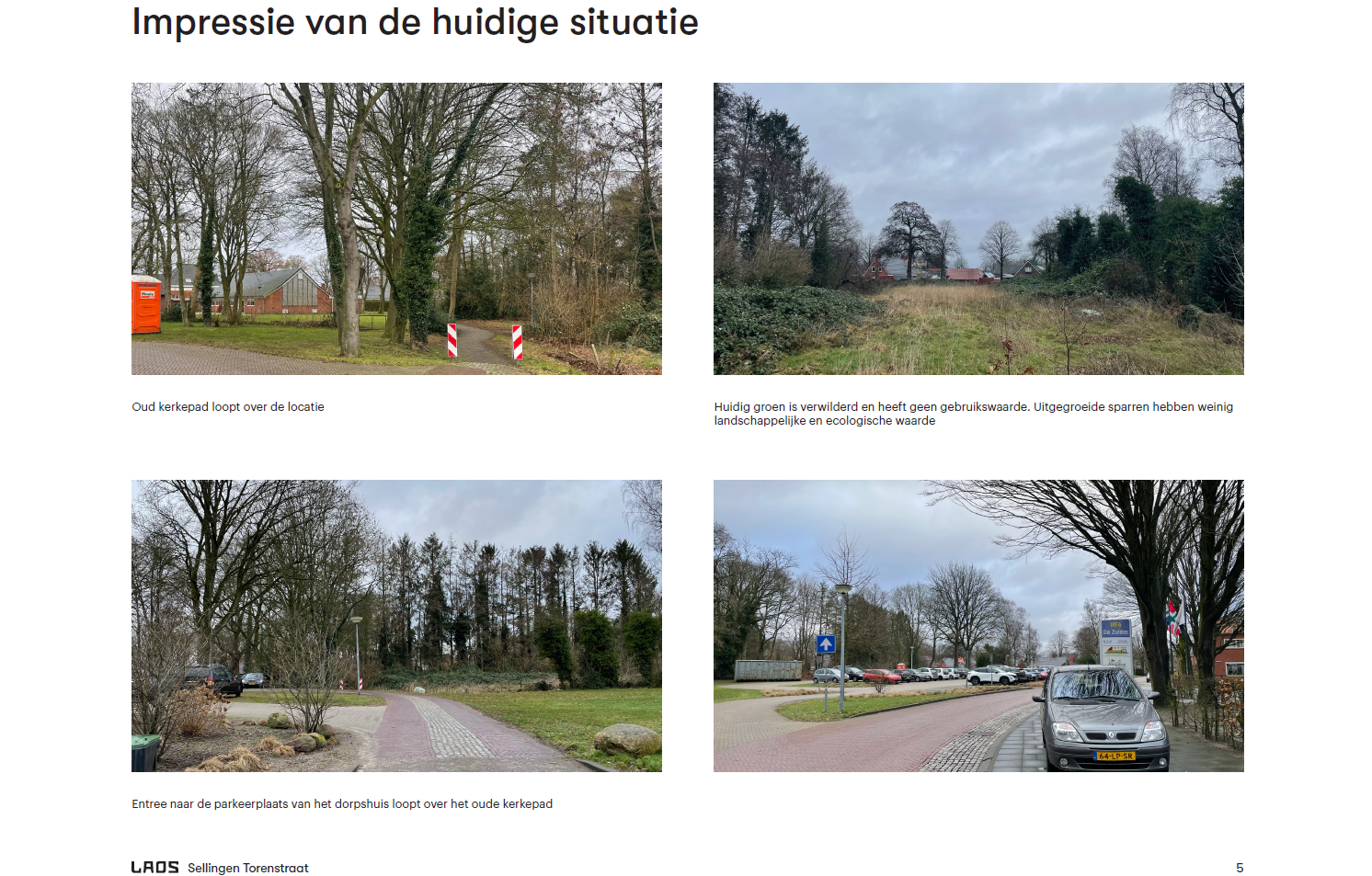 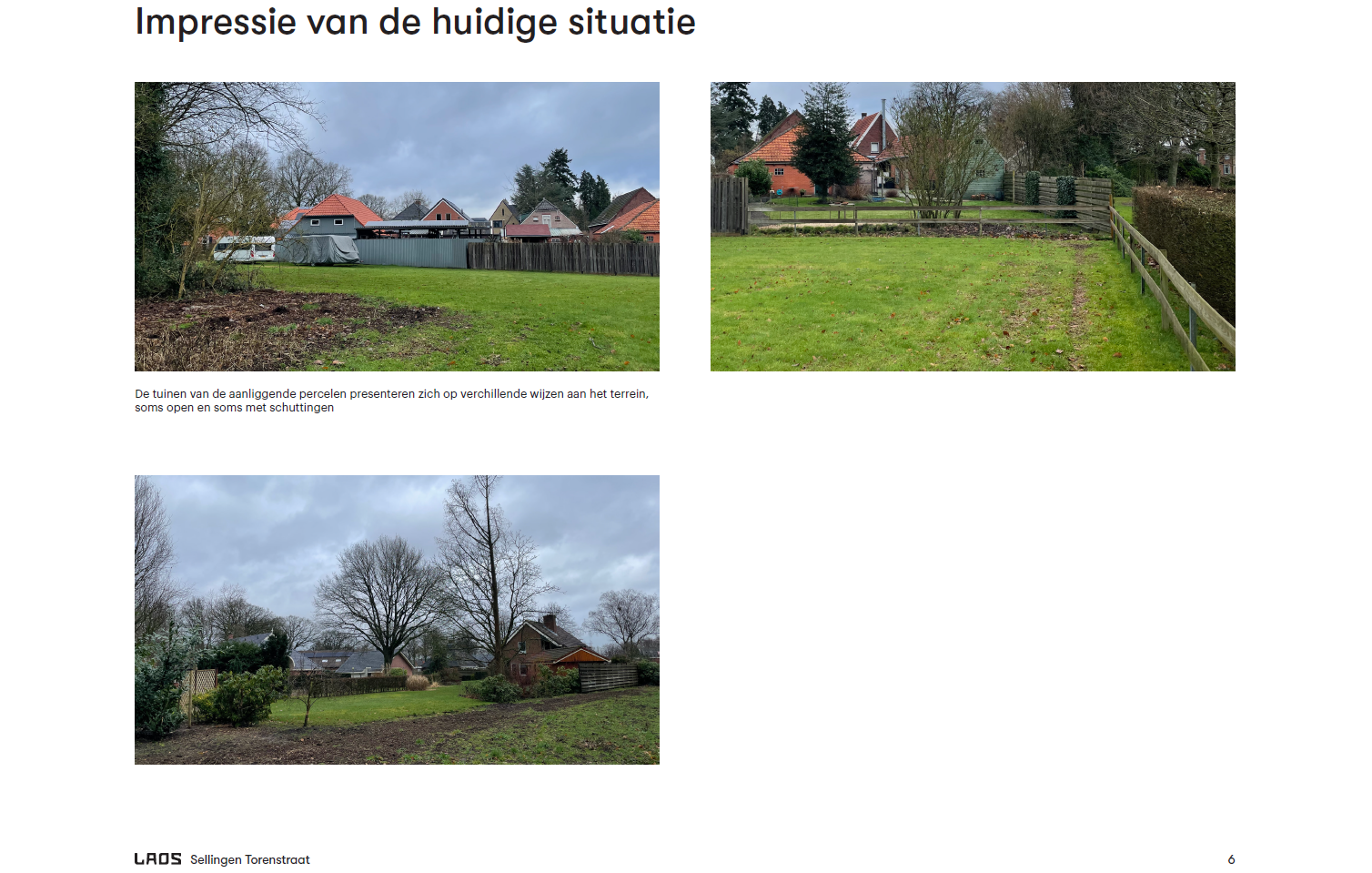 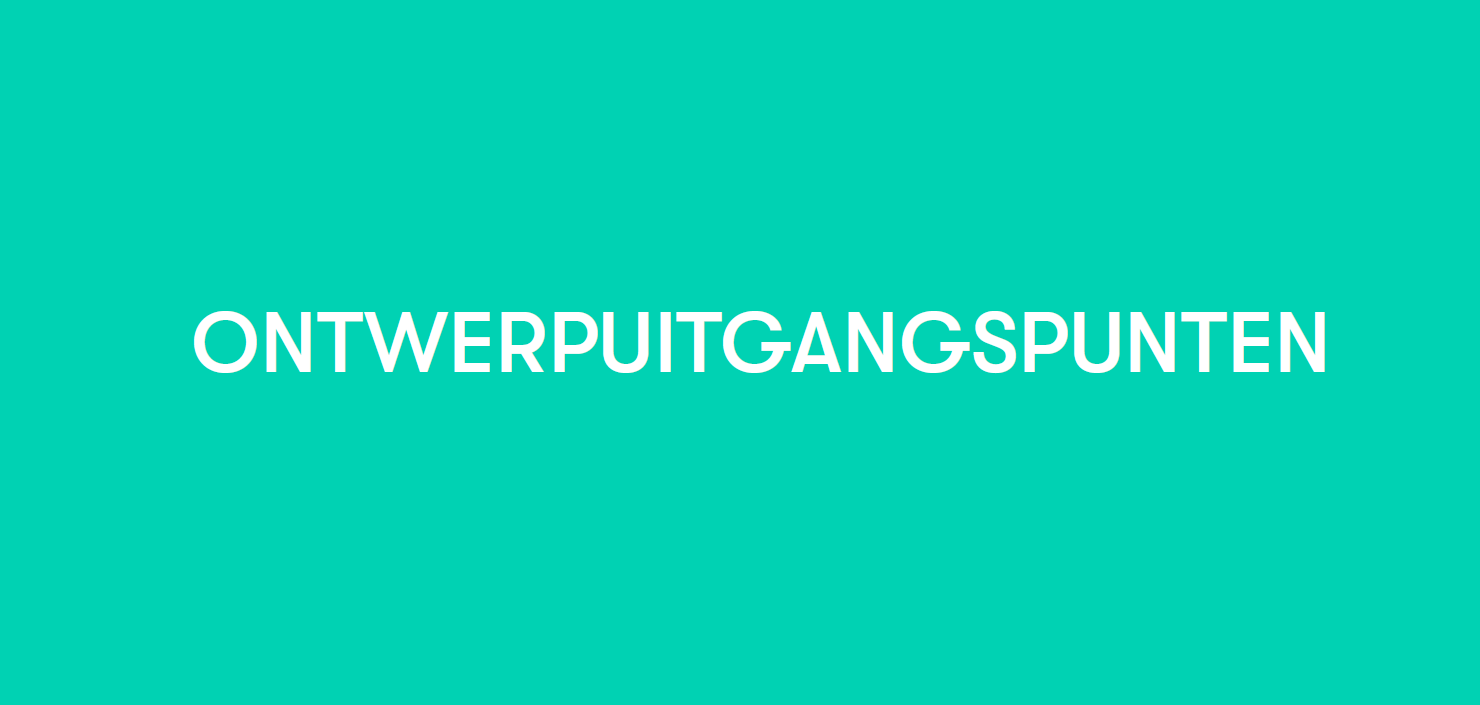 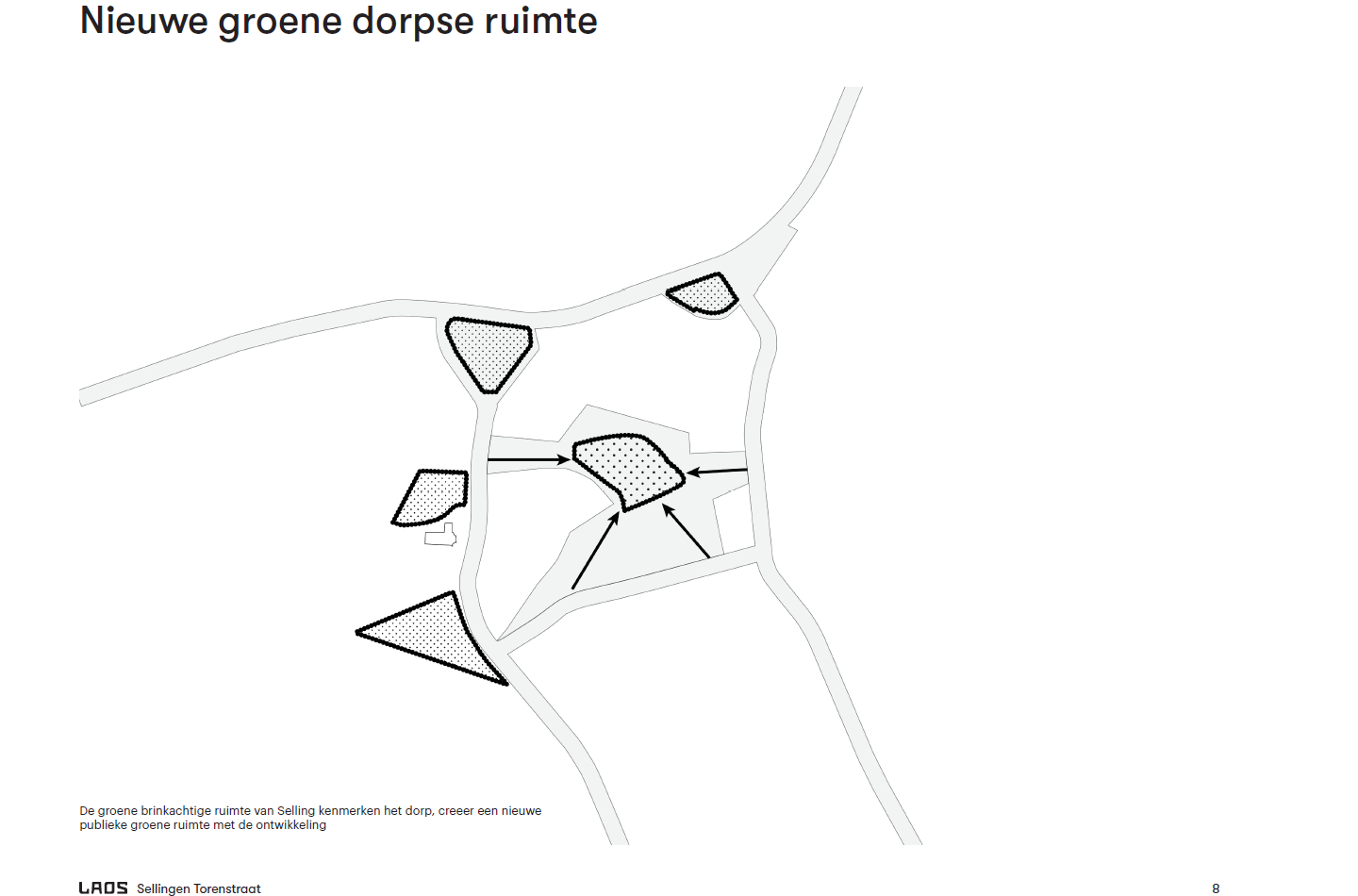 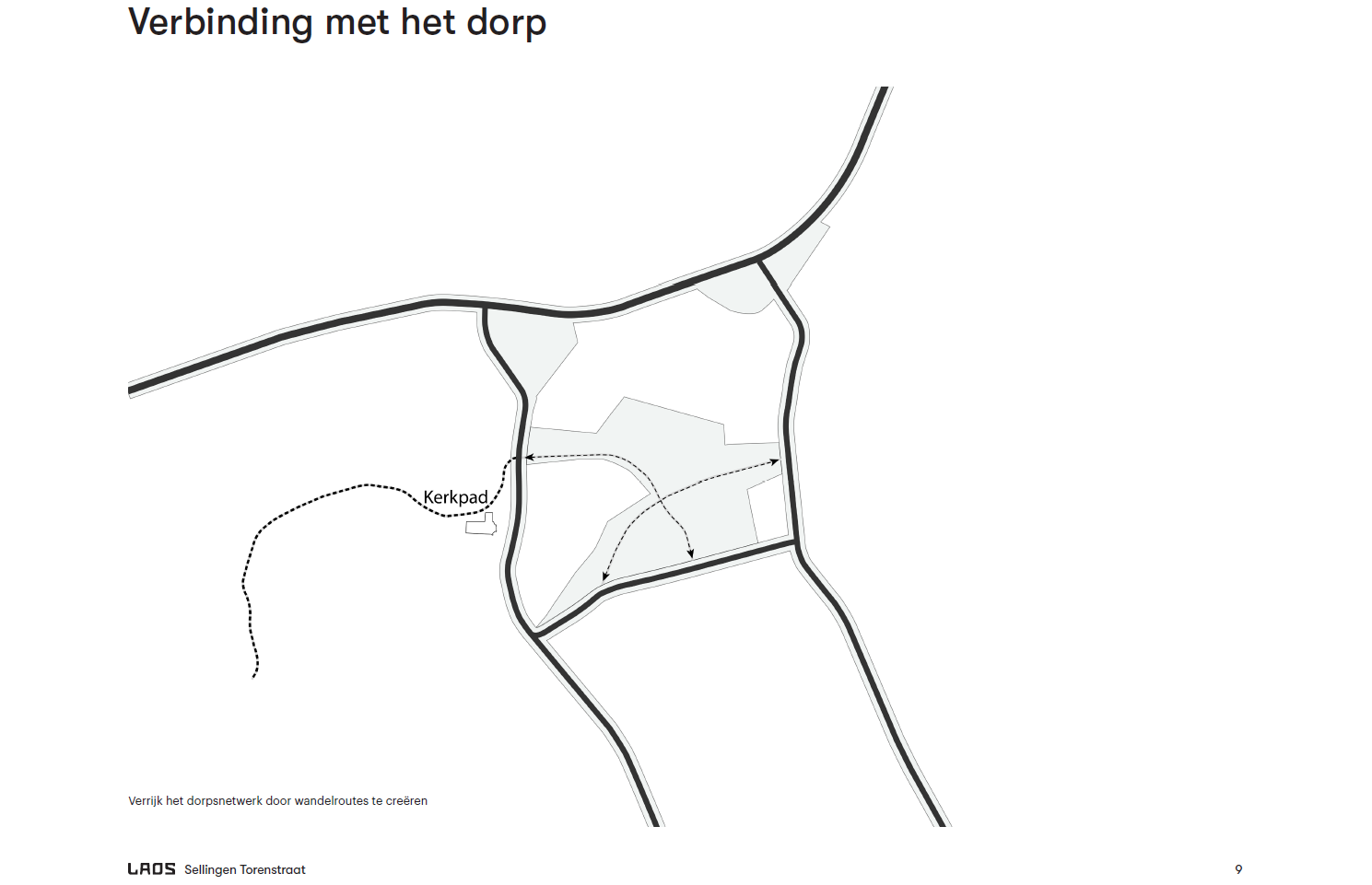 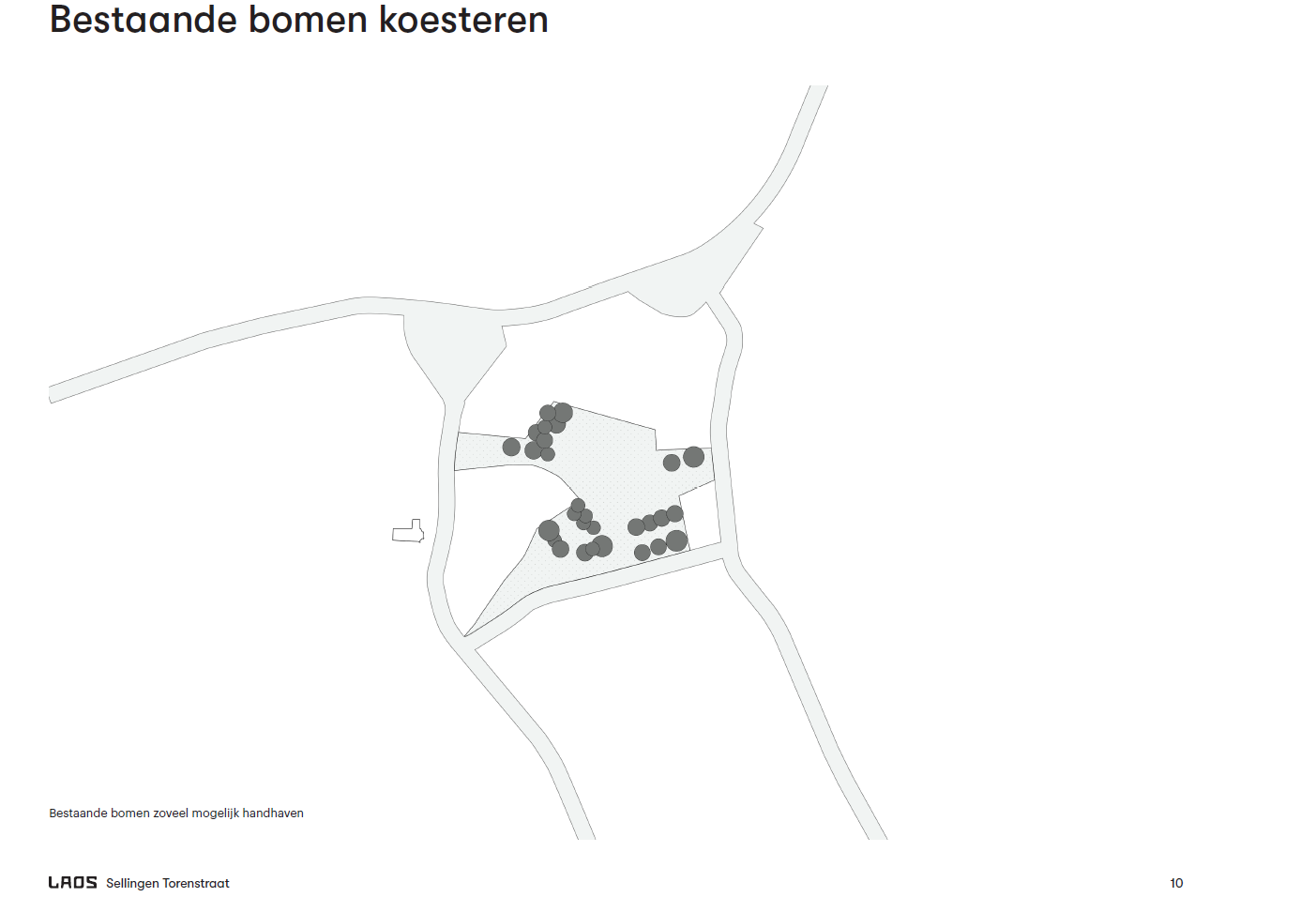 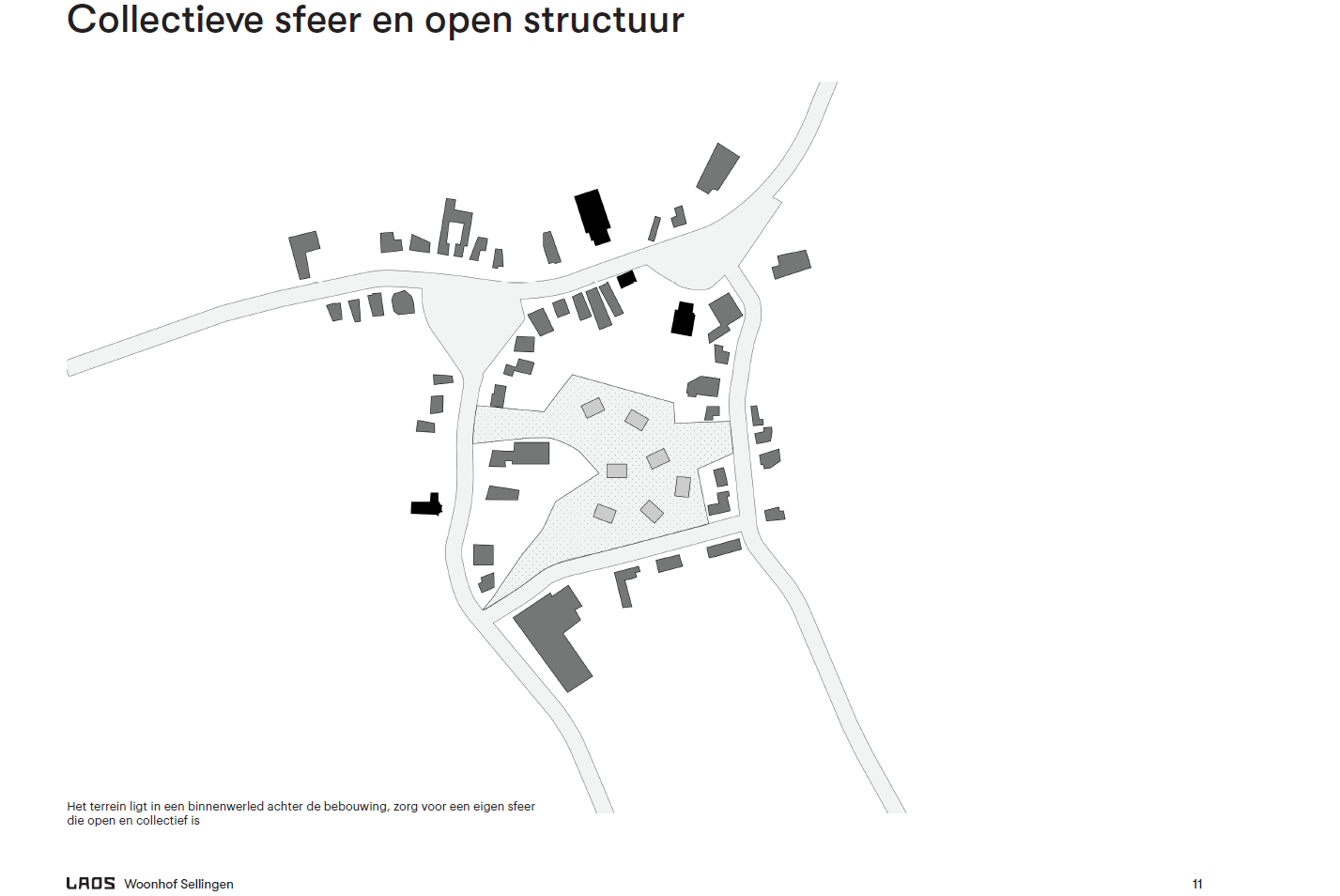 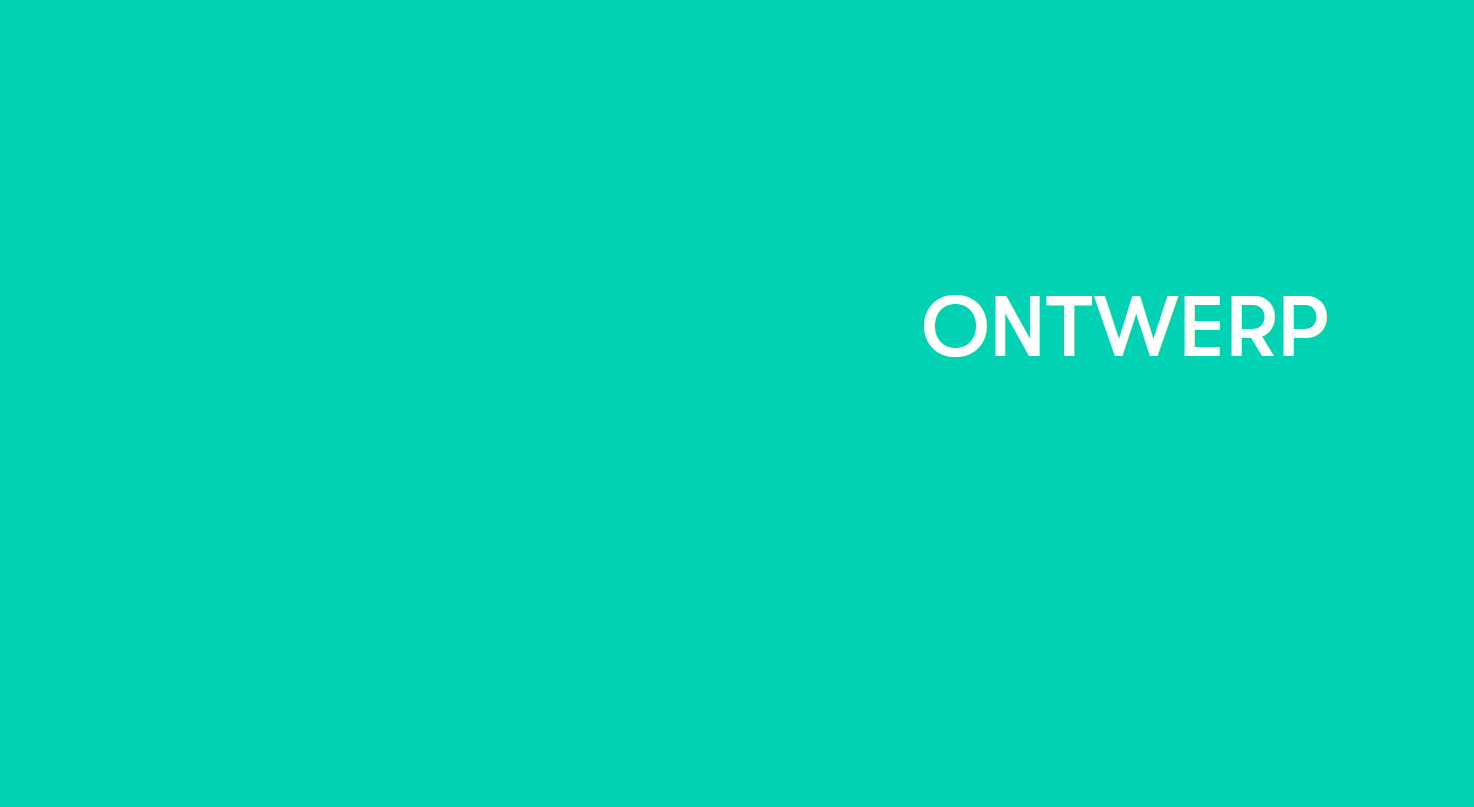 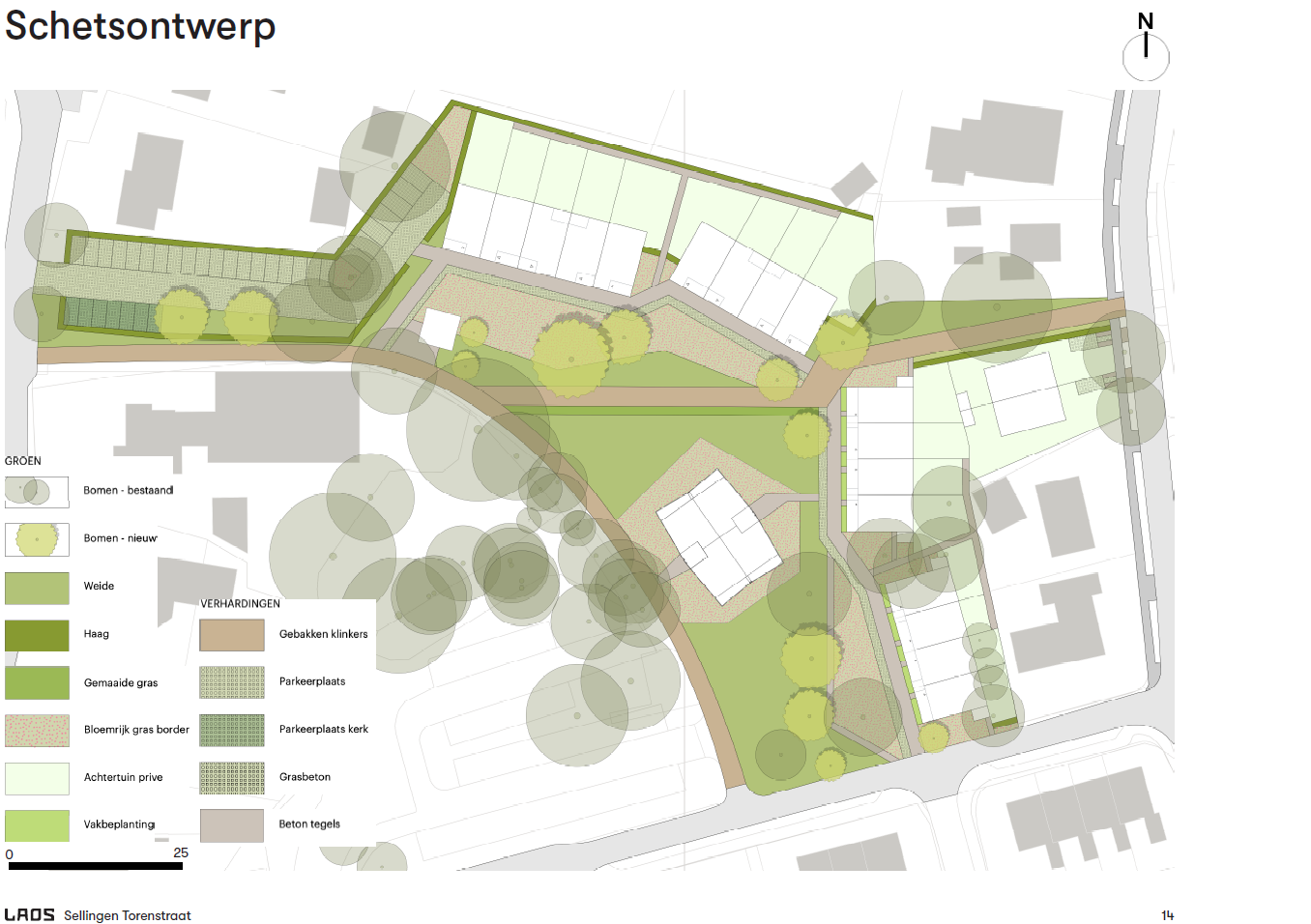 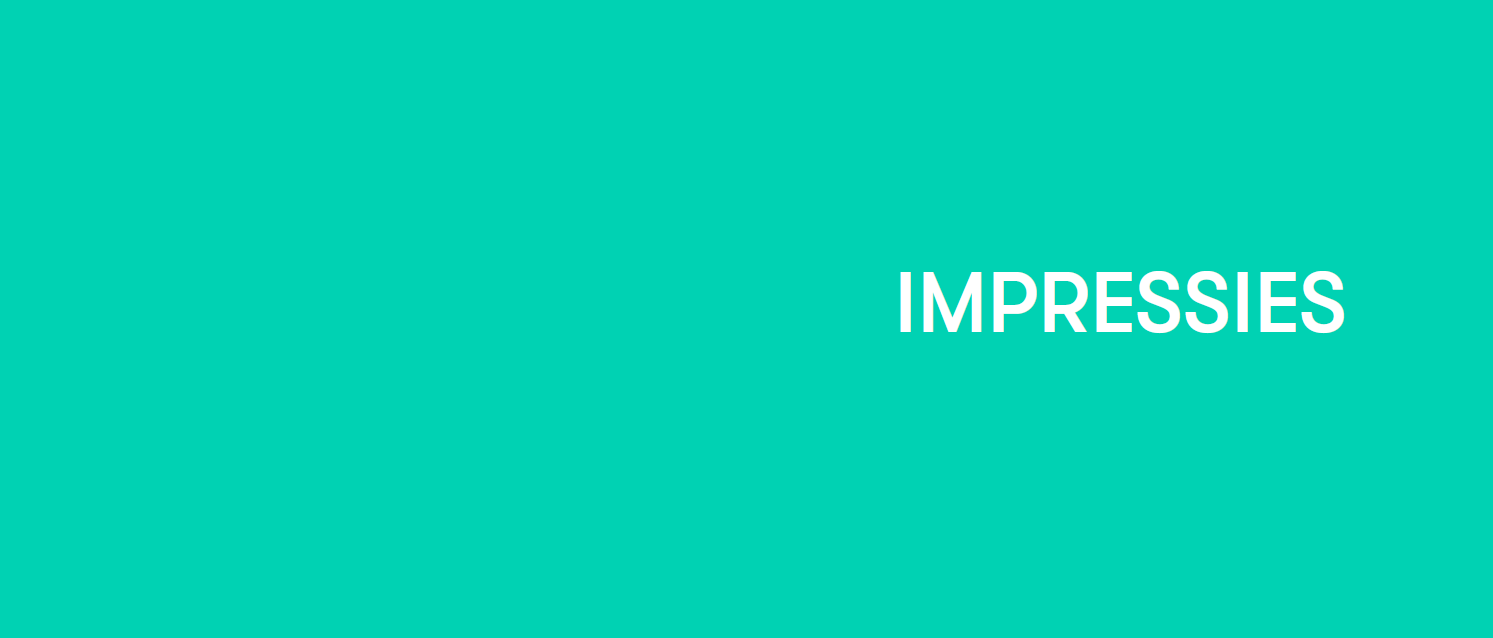 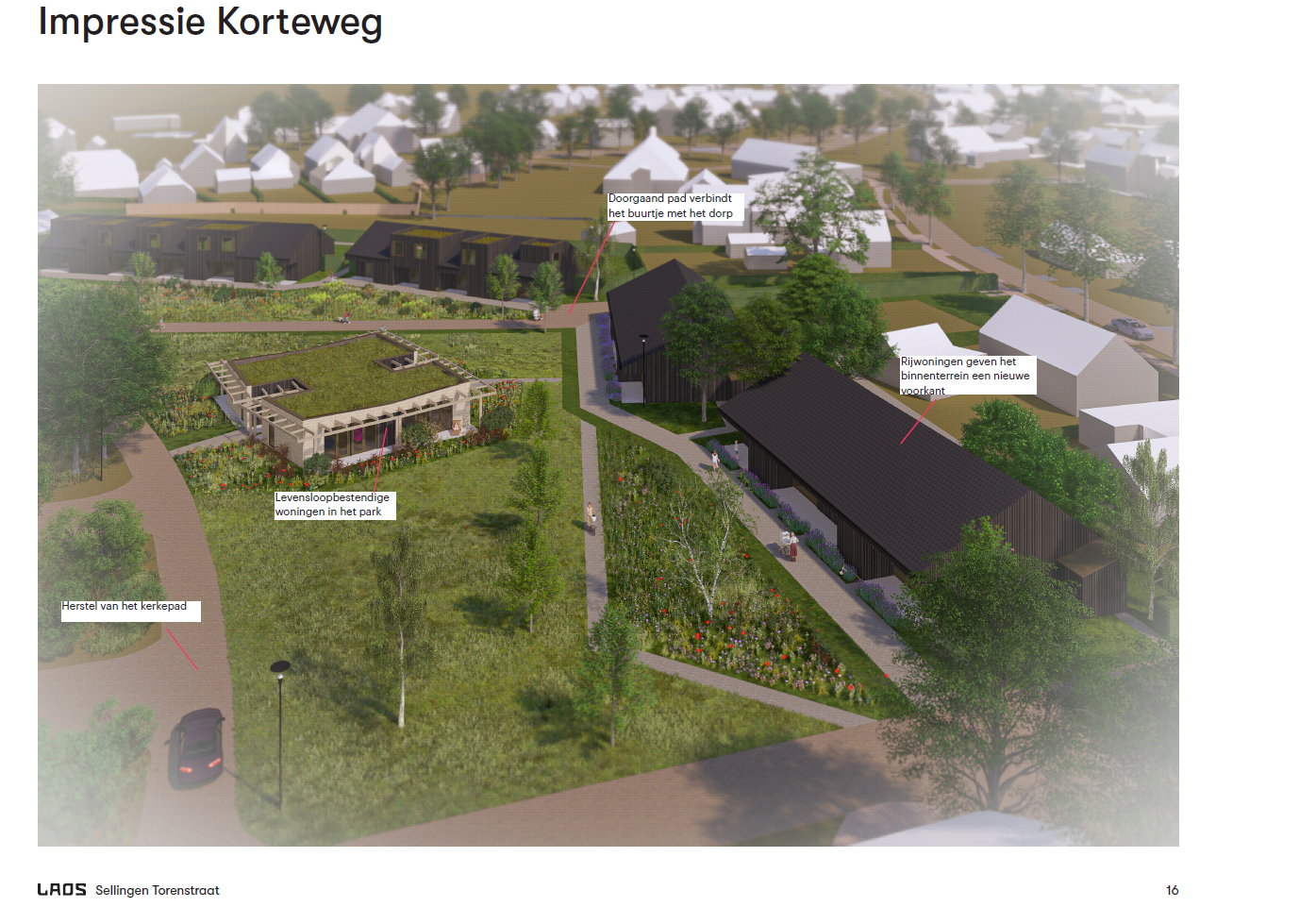 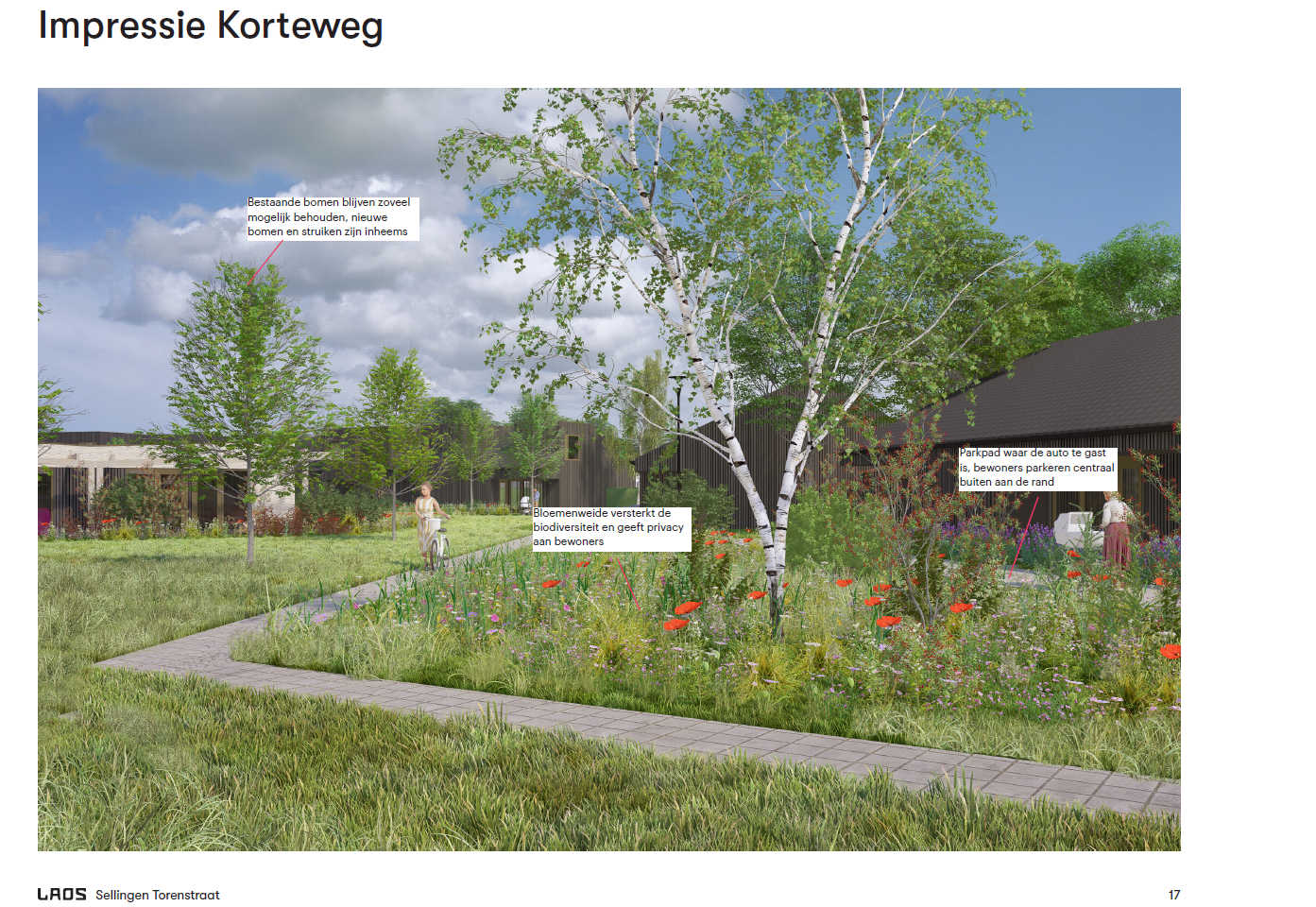 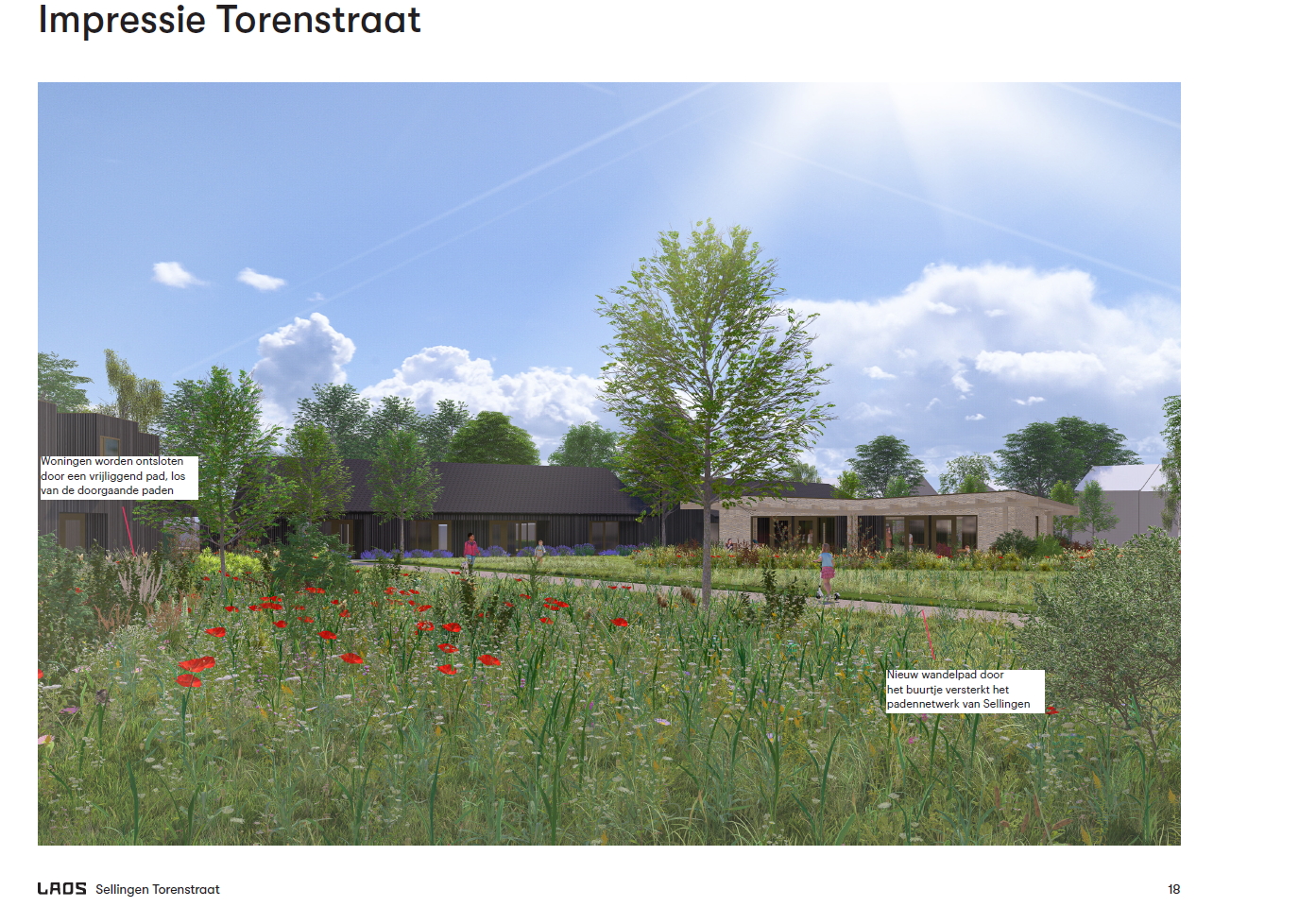 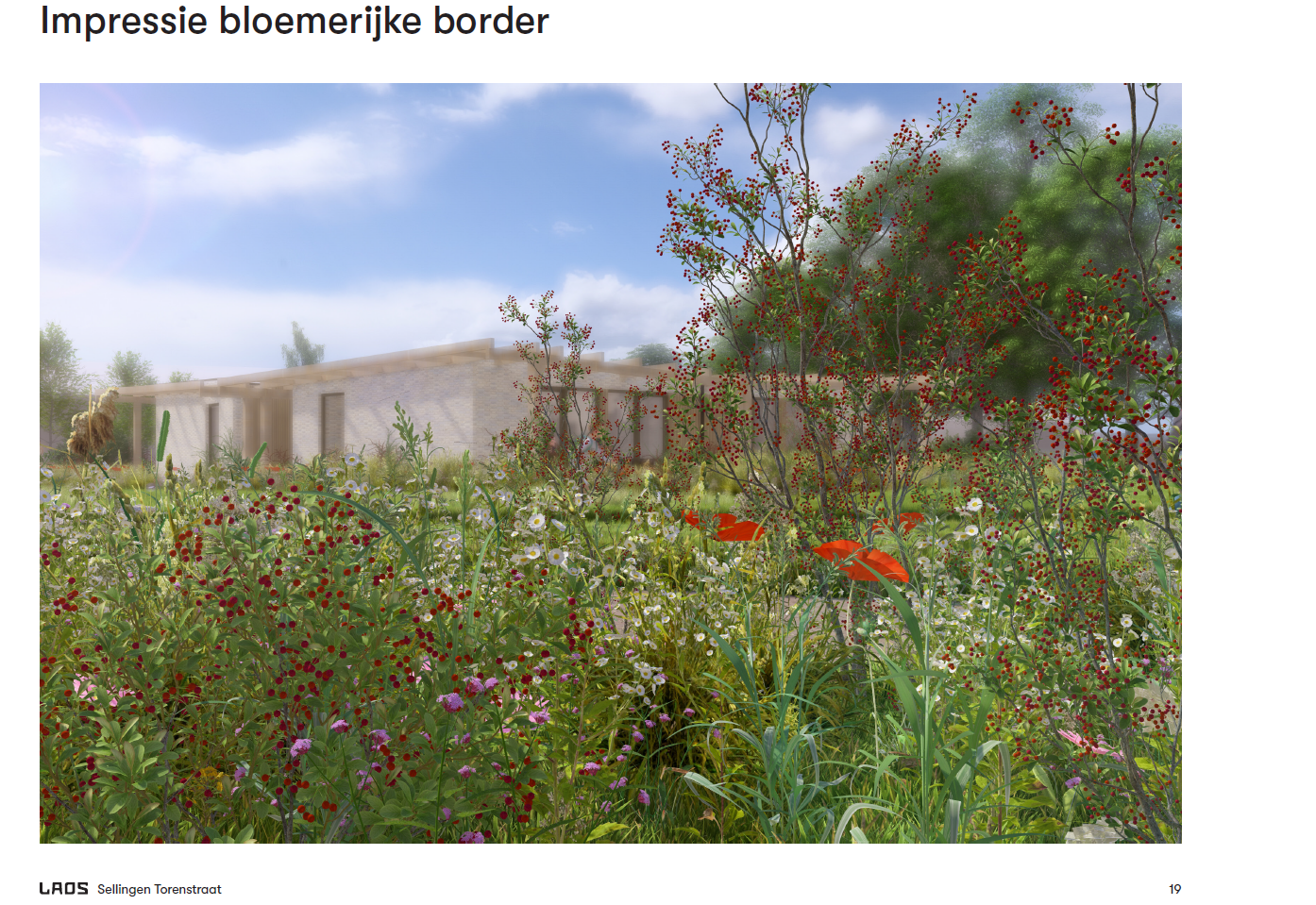 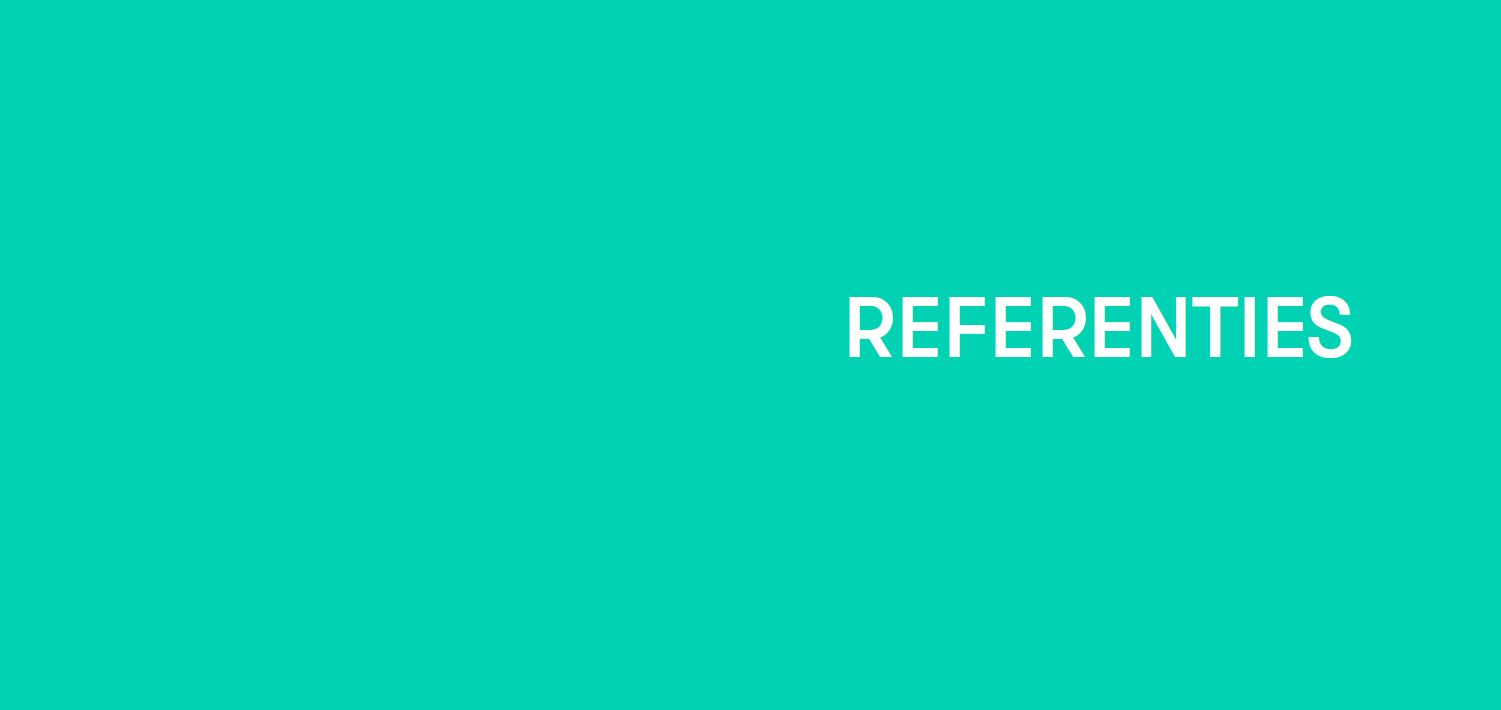 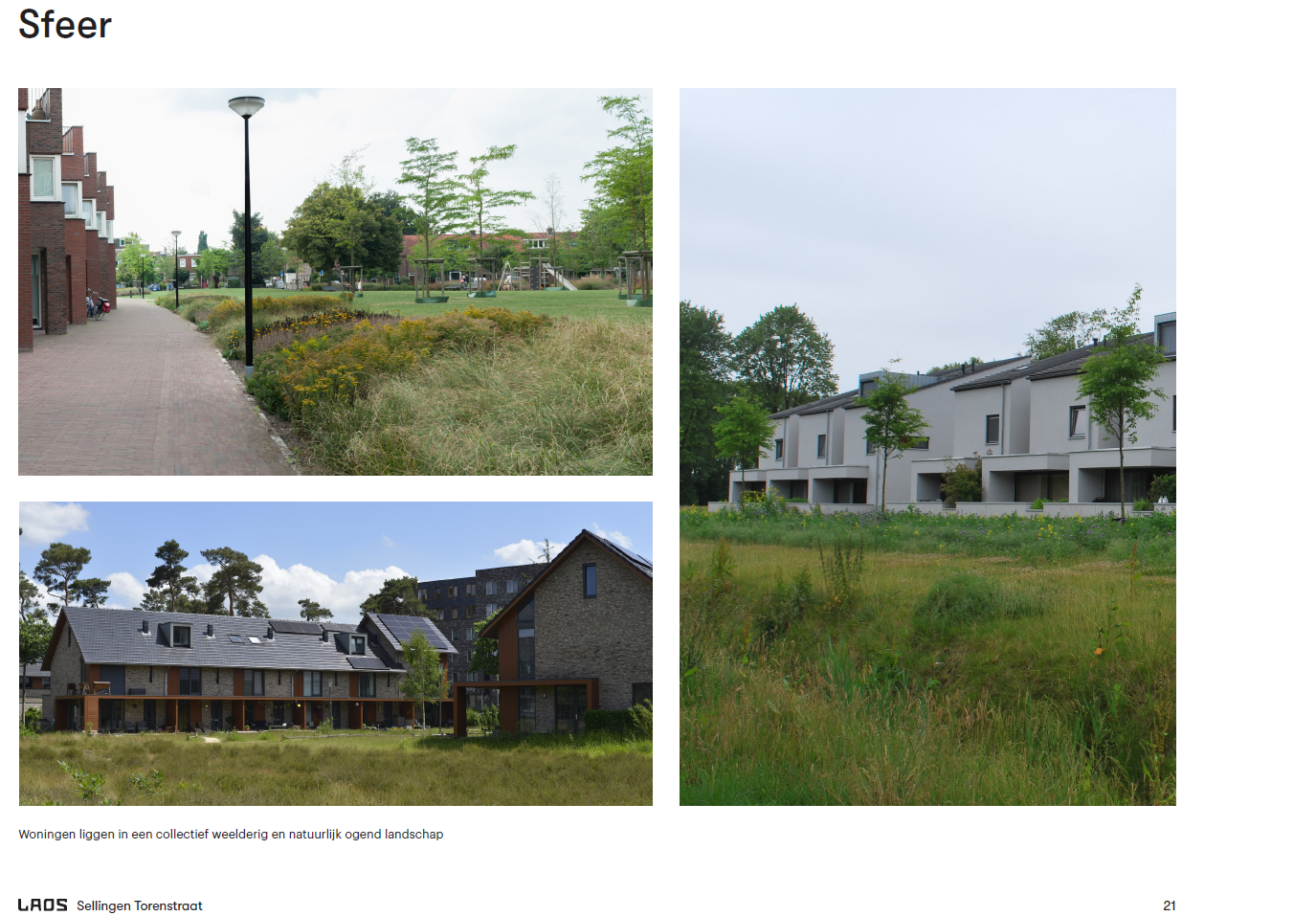 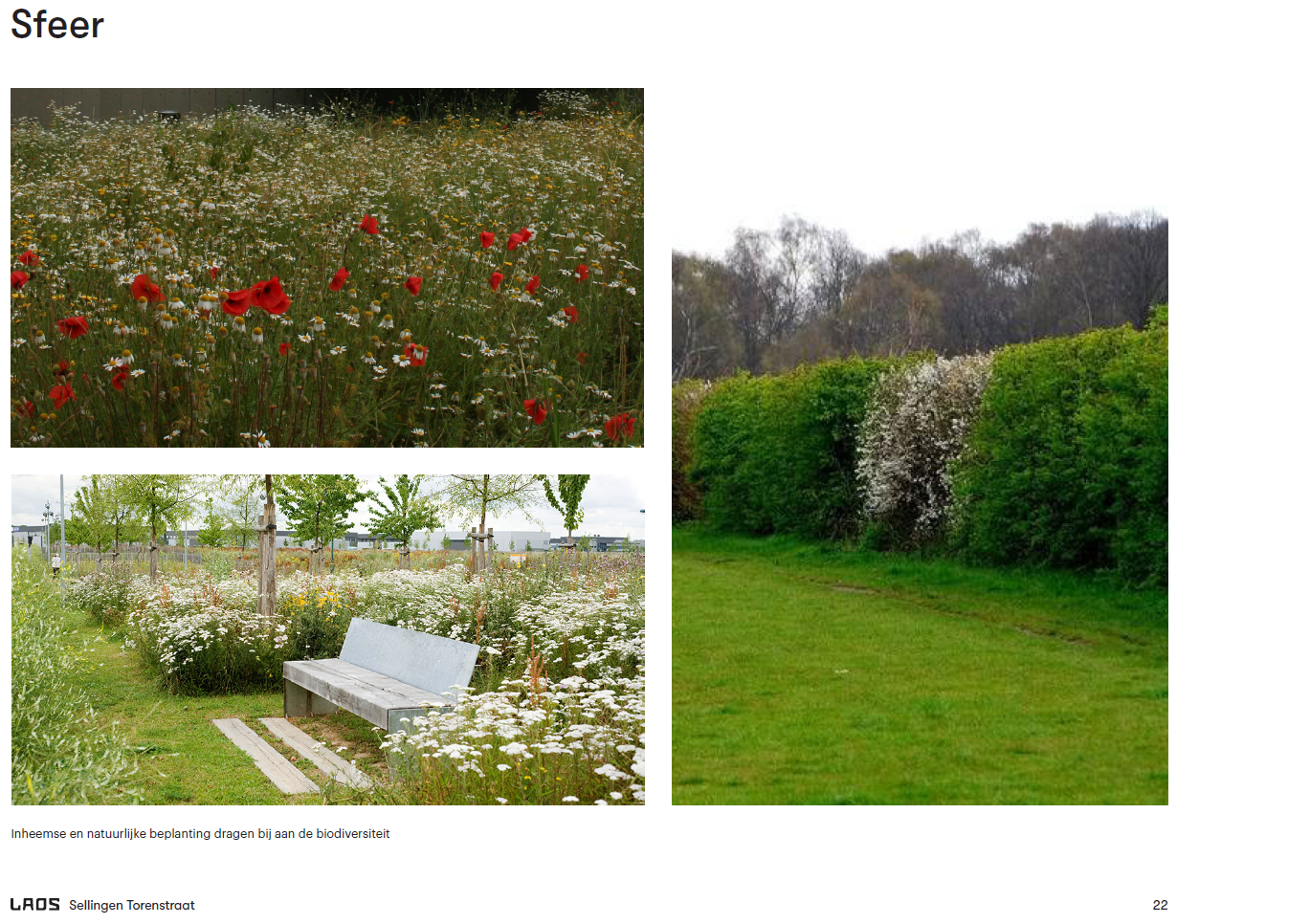 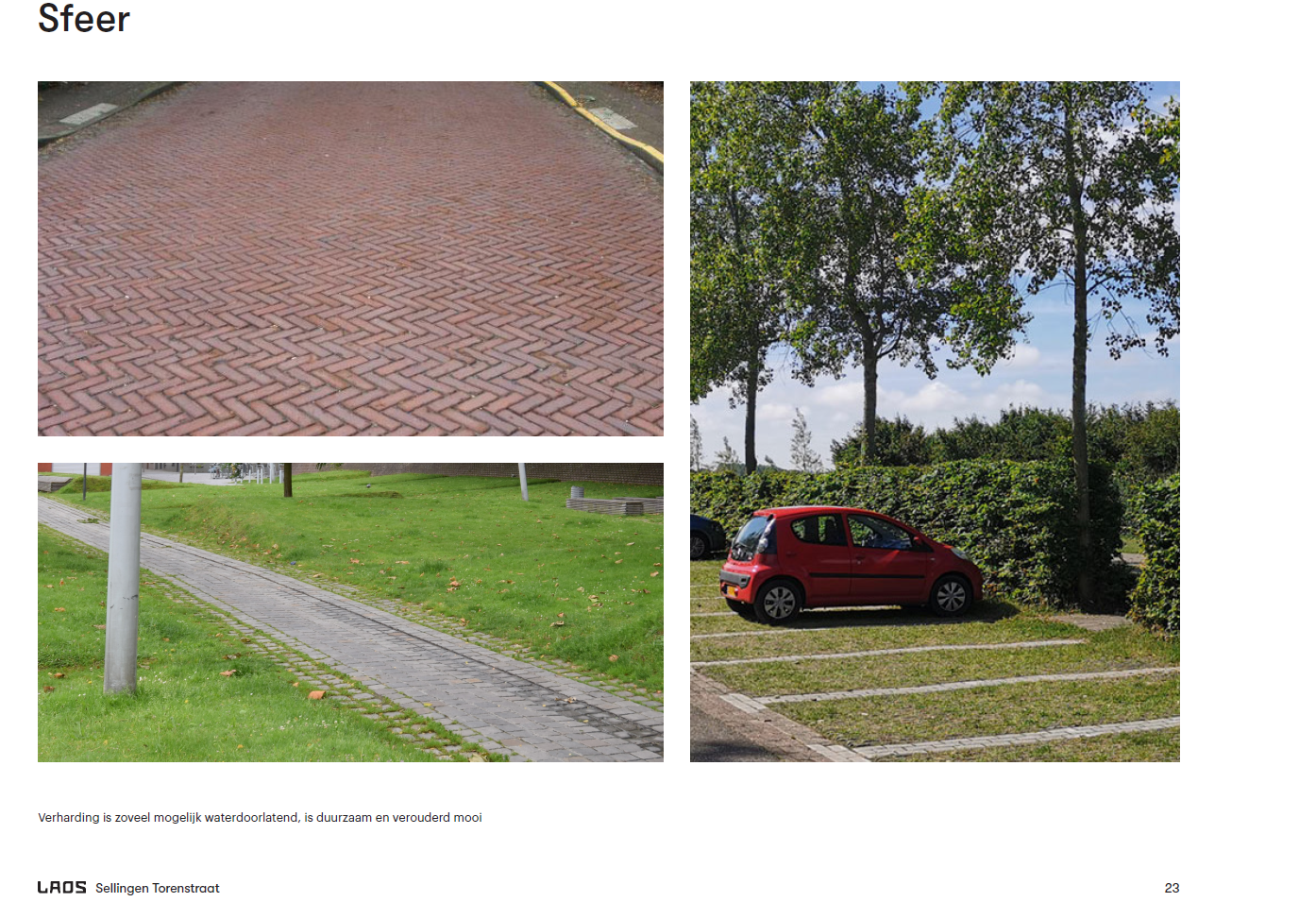 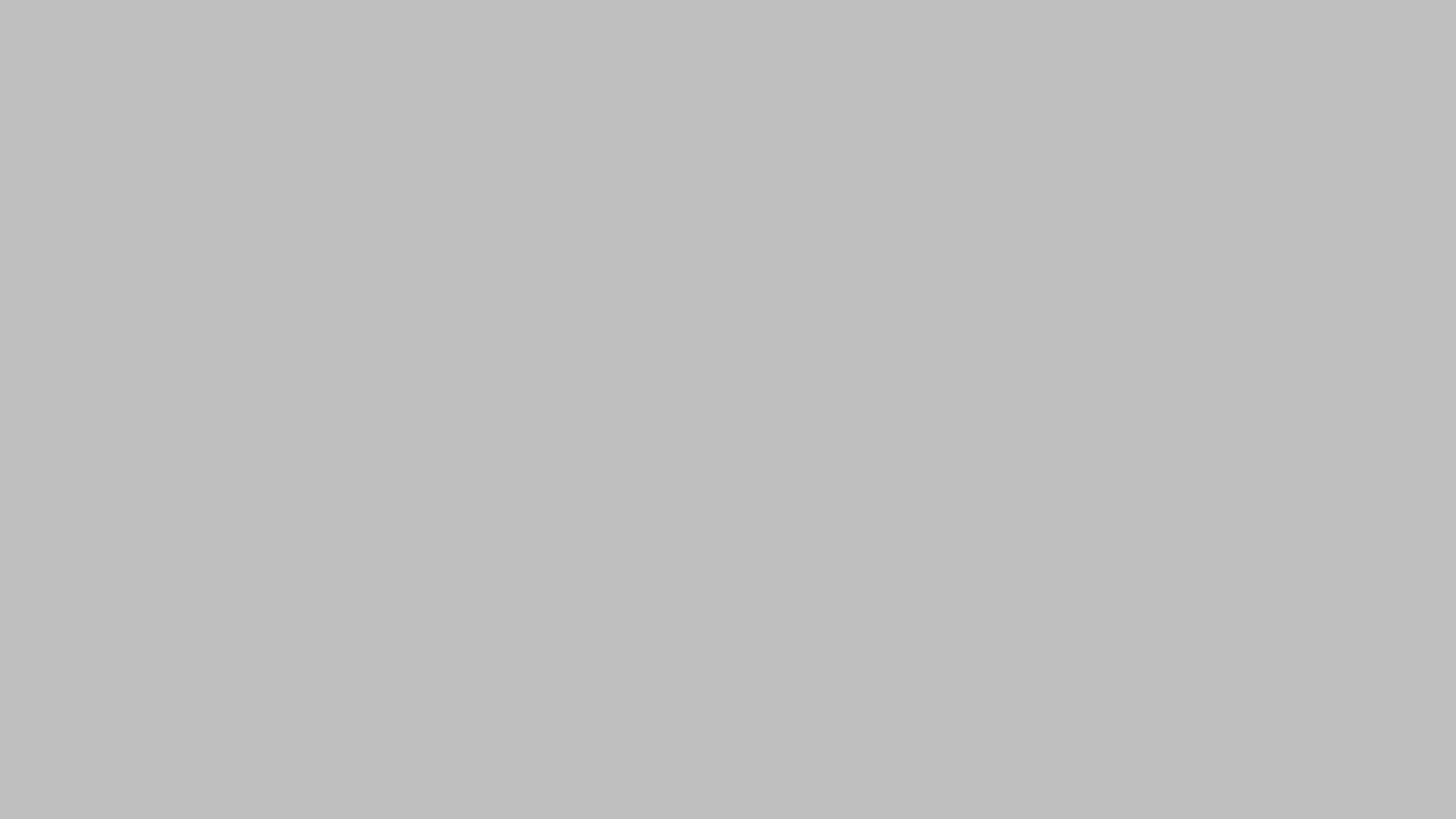 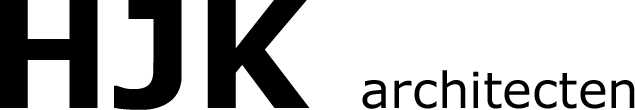 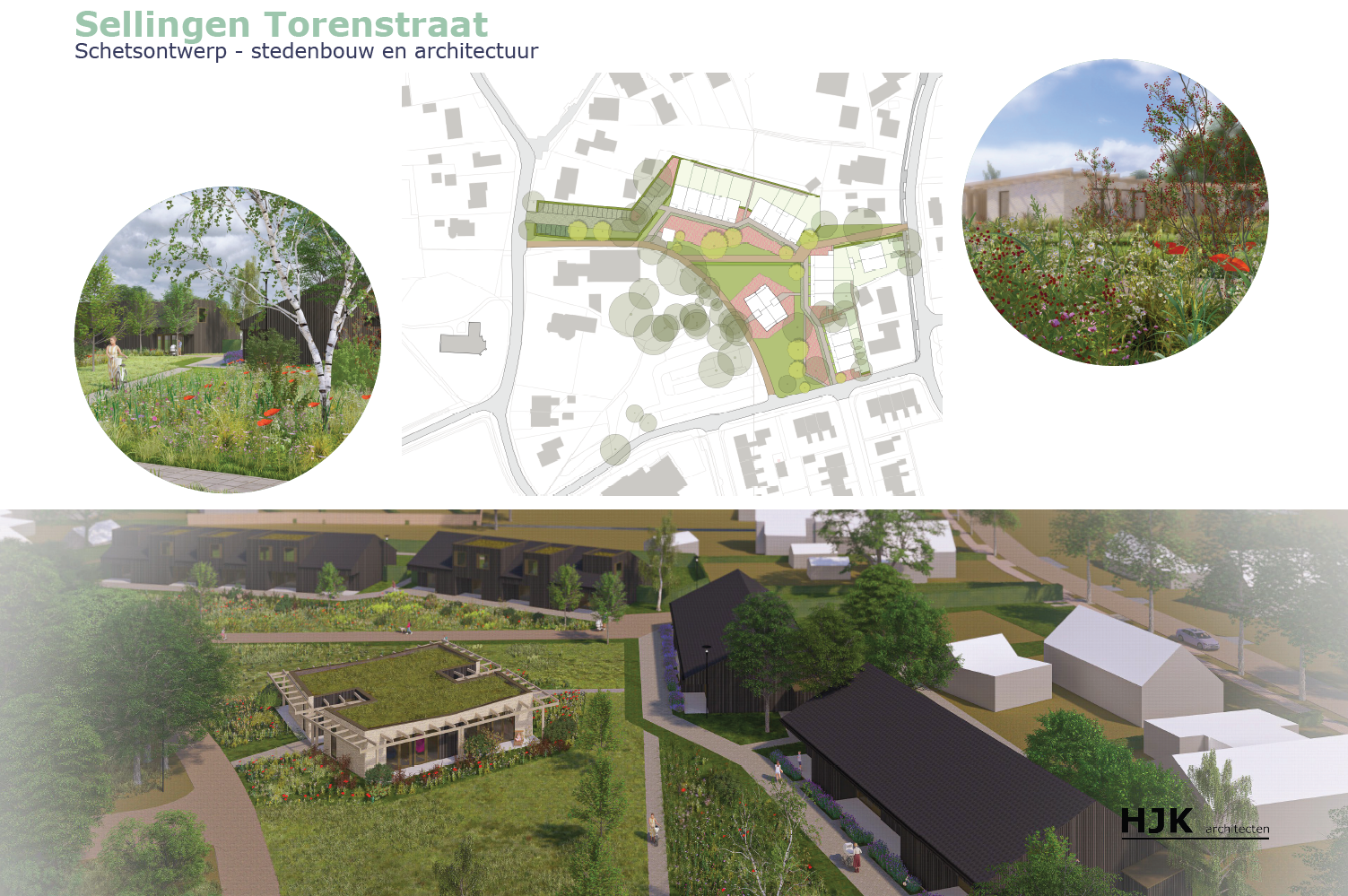 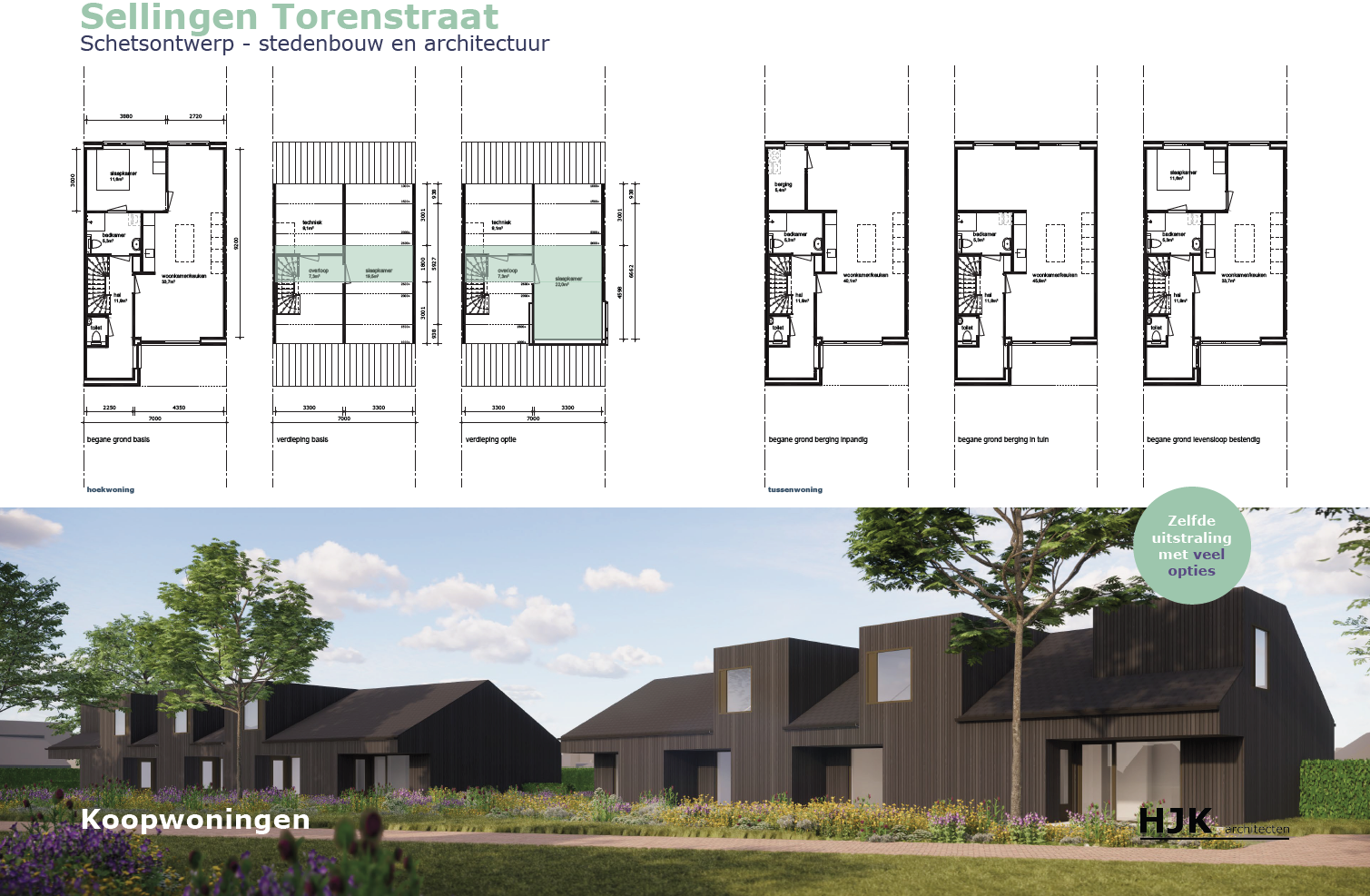 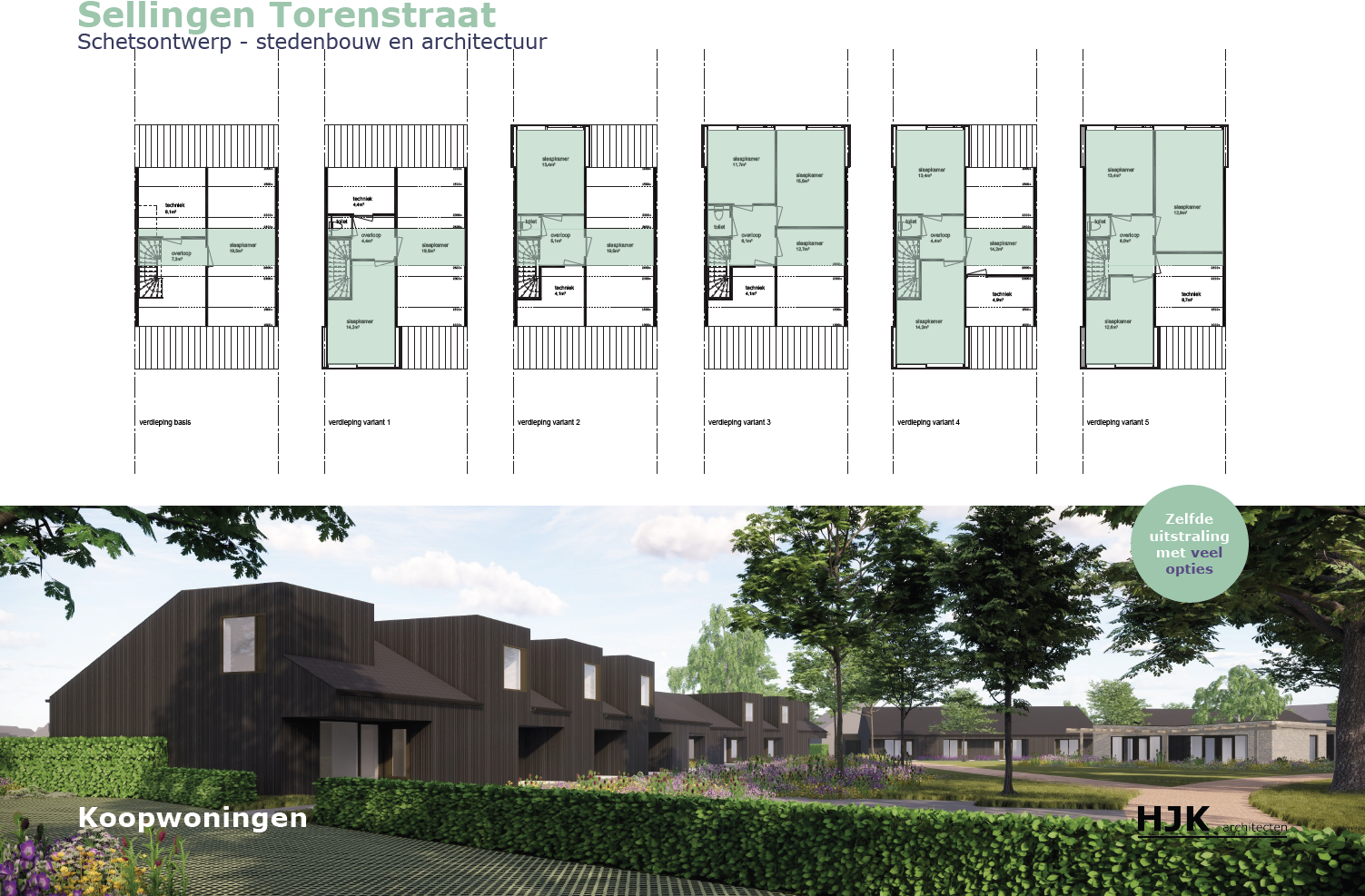 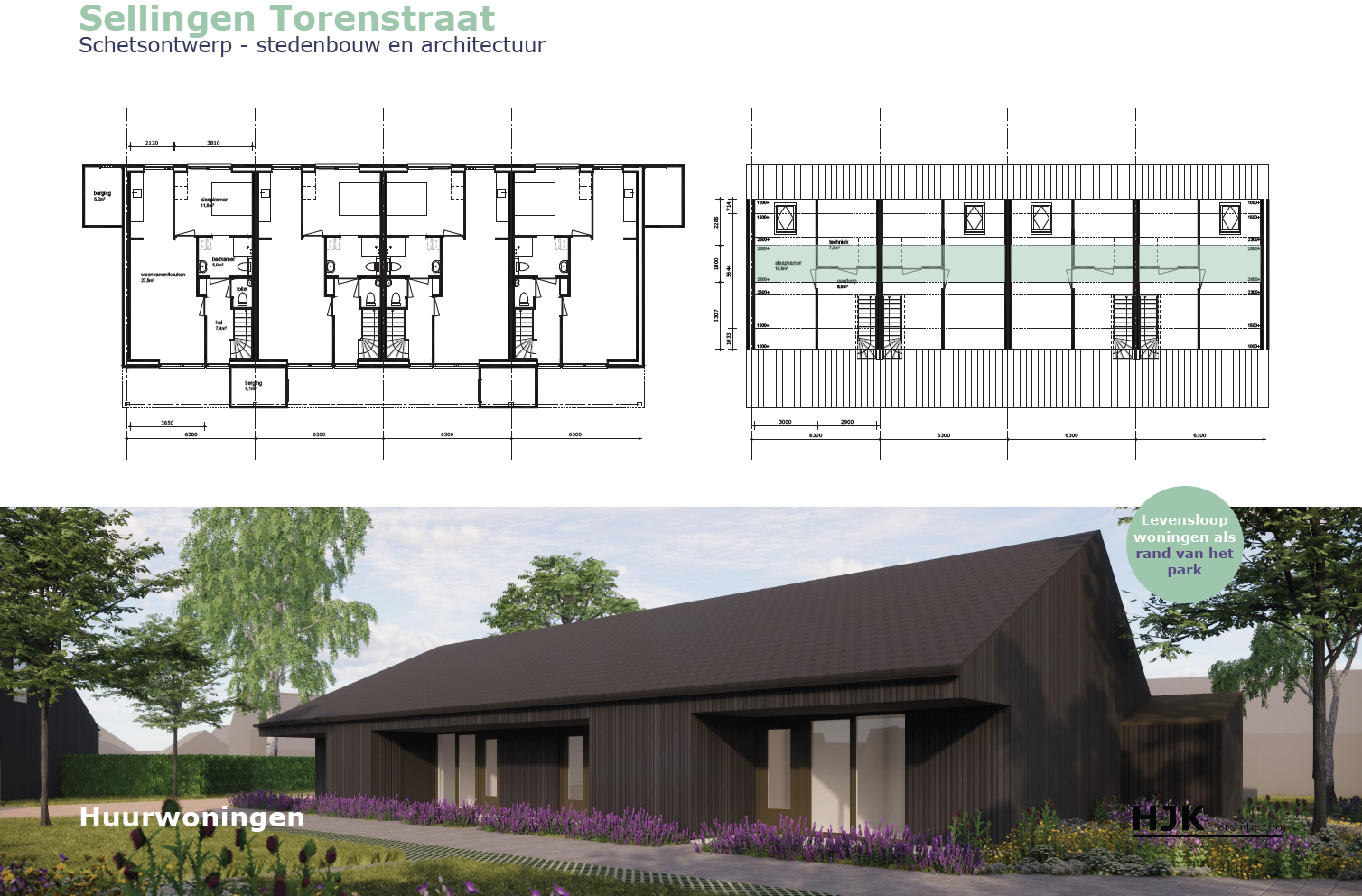 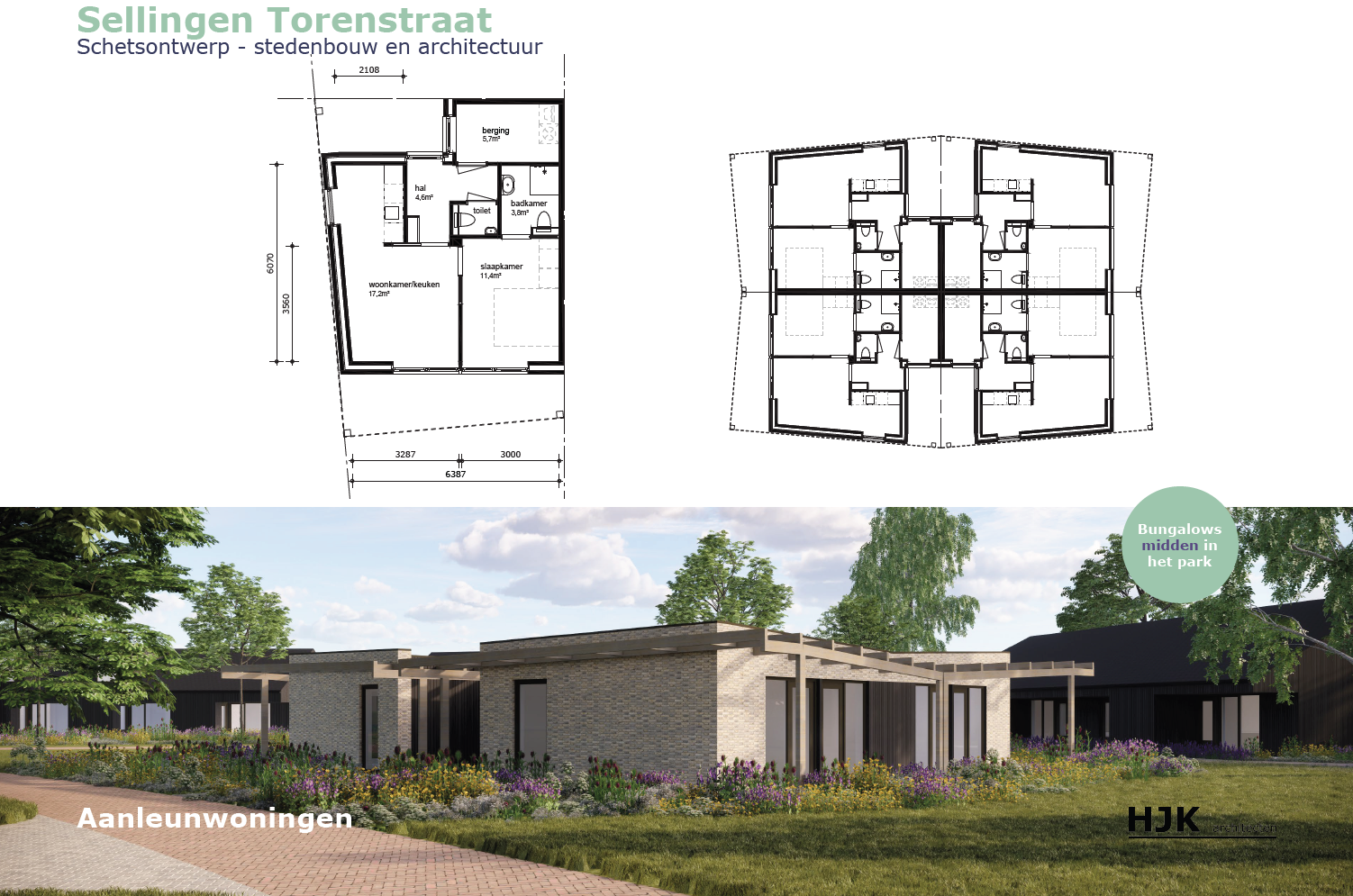 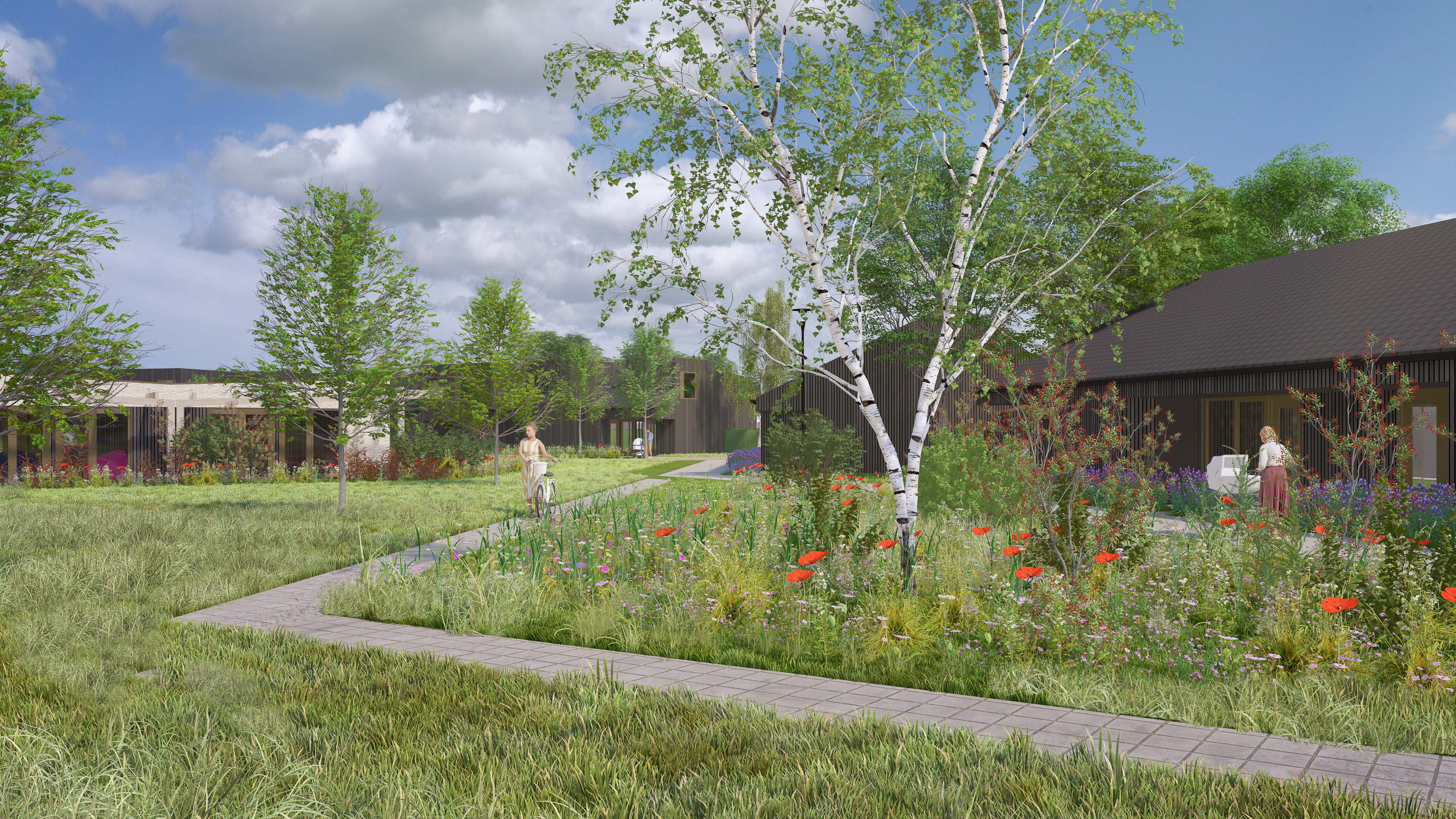 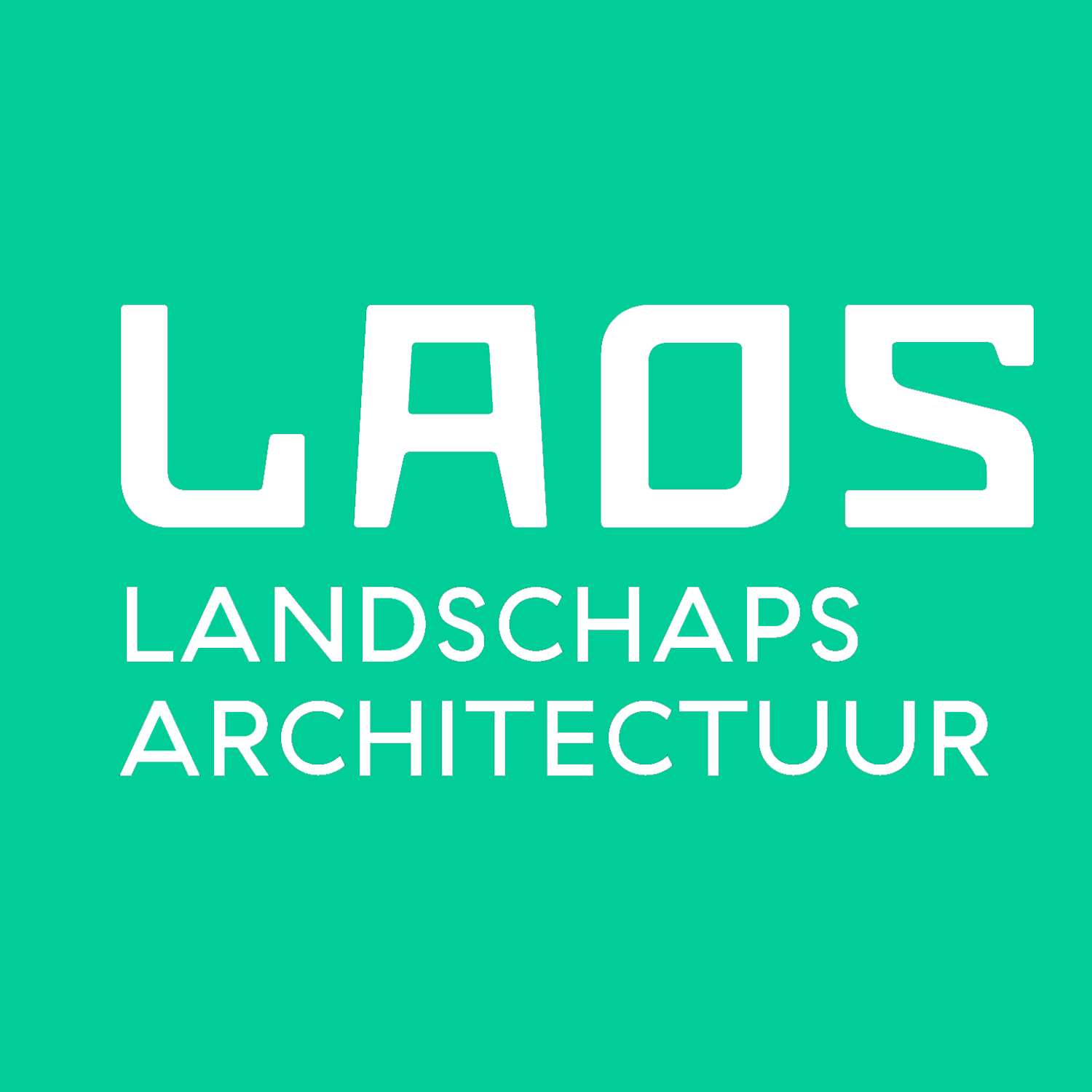 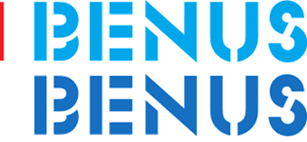 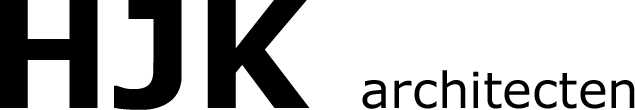